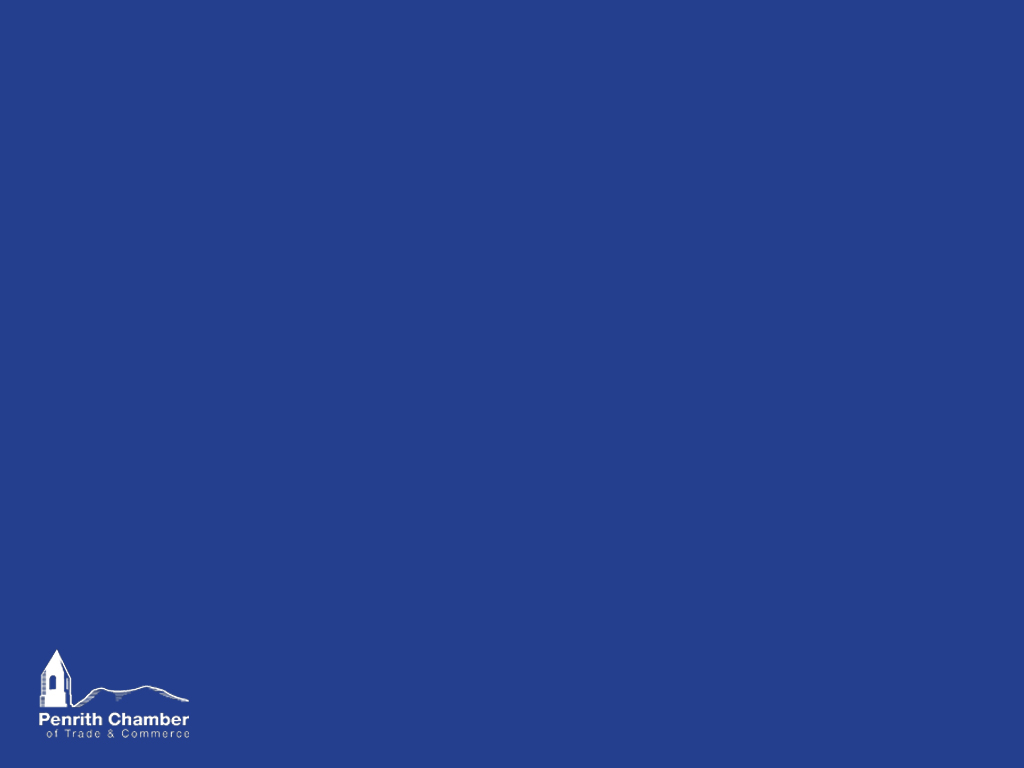 Business to Business eventReinventing our High Street: Embracing online retailing
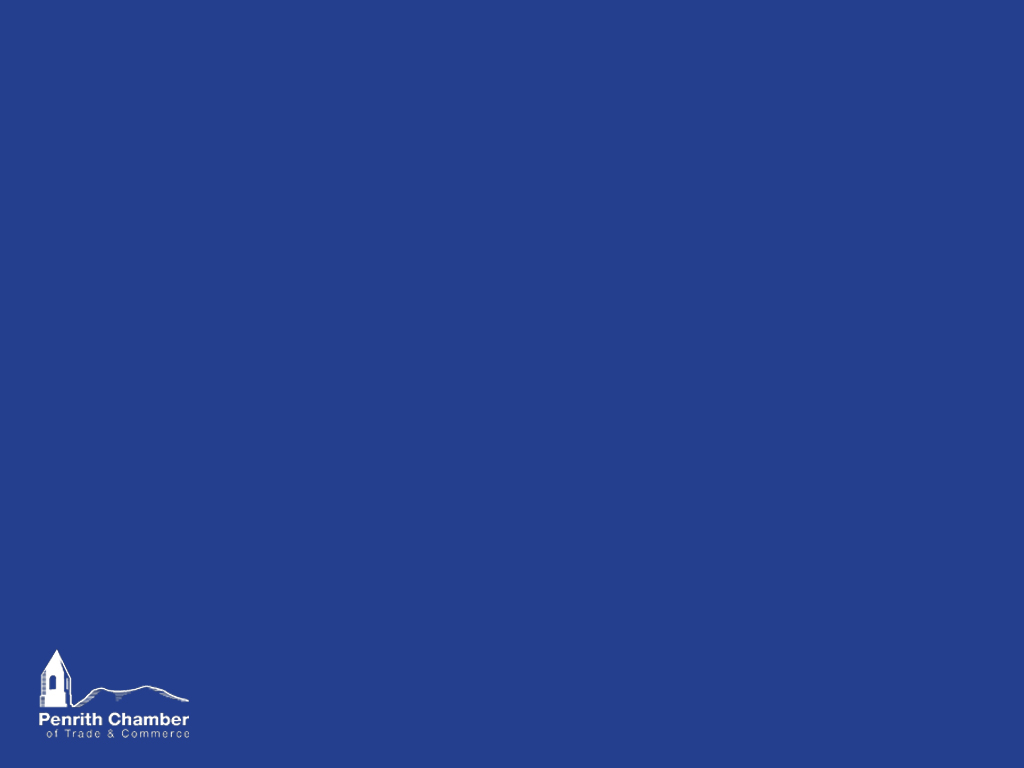 AGENDA
Alan Bewley – Opposites
Where are we now, 
Where are we going  
How we independents can potentially harness the power of the internet

Clive Hall – 
Digital Mobile Marketing

Adrian Robson (Edwards) & James Norris (John Norris of Penrith)

Questions & Answers
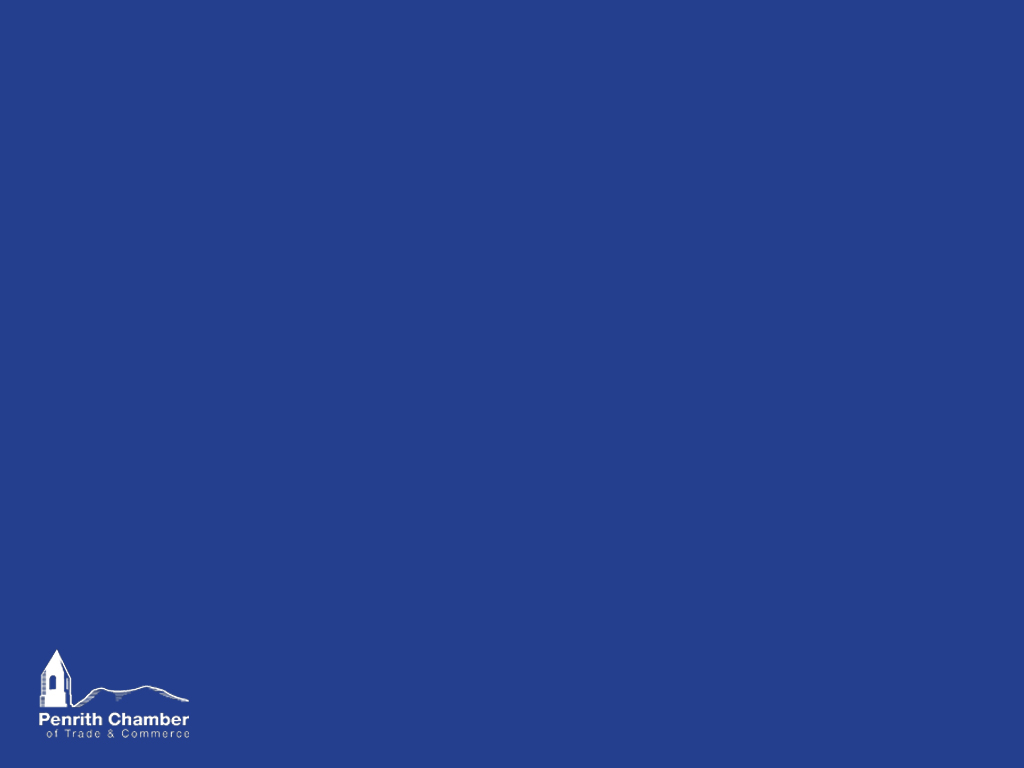 Allan Bewley – Oppo-sites

How to make the most of the internet and e-commerce
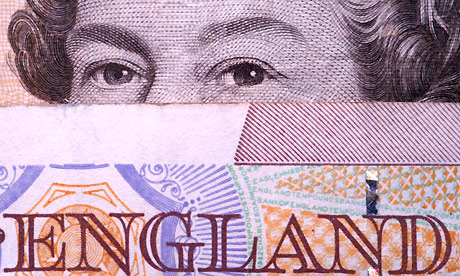 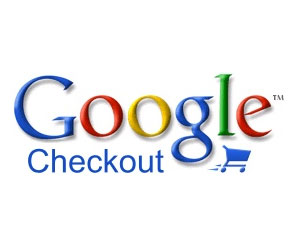 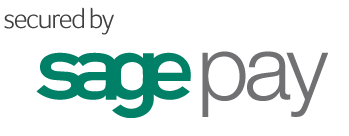 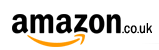 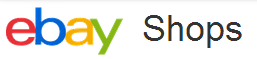 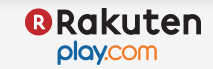 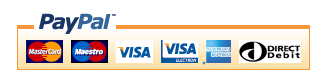 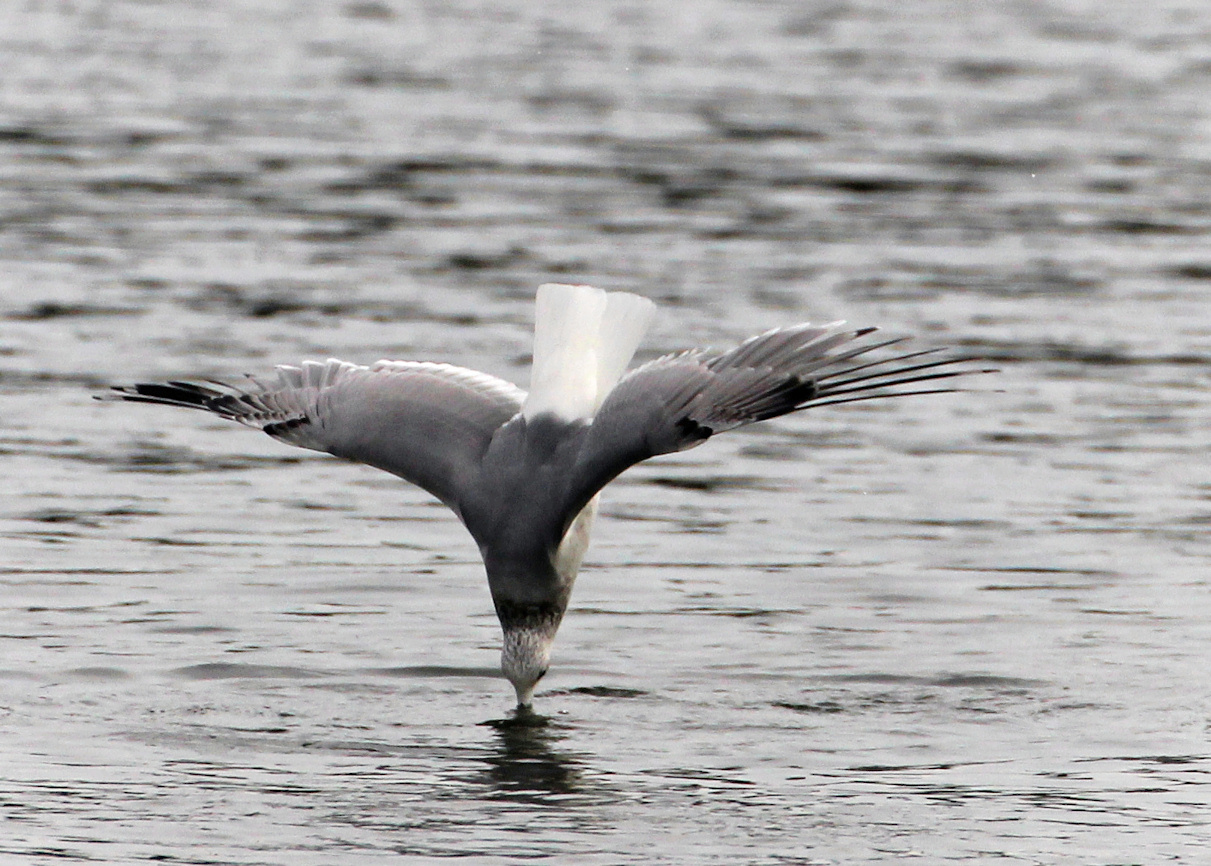 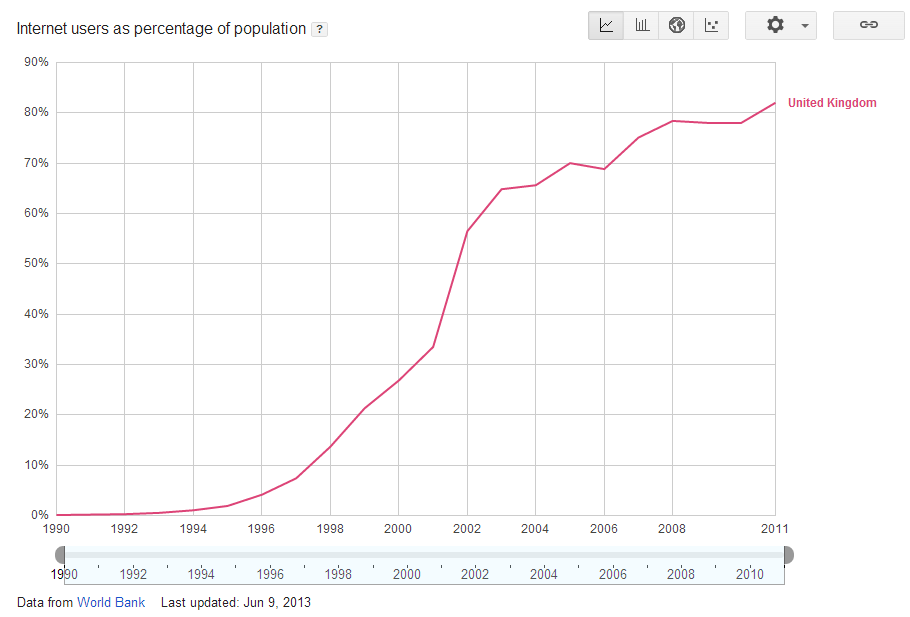 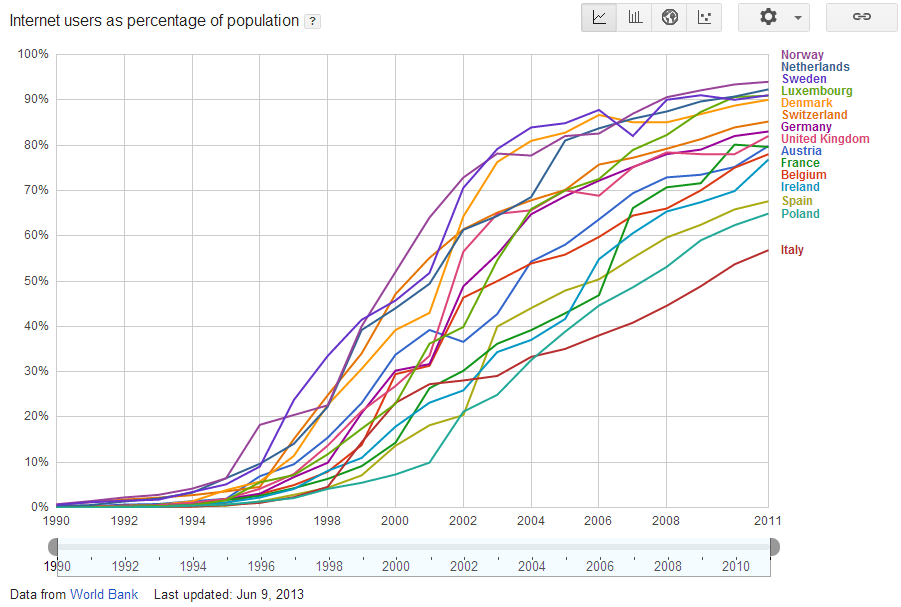 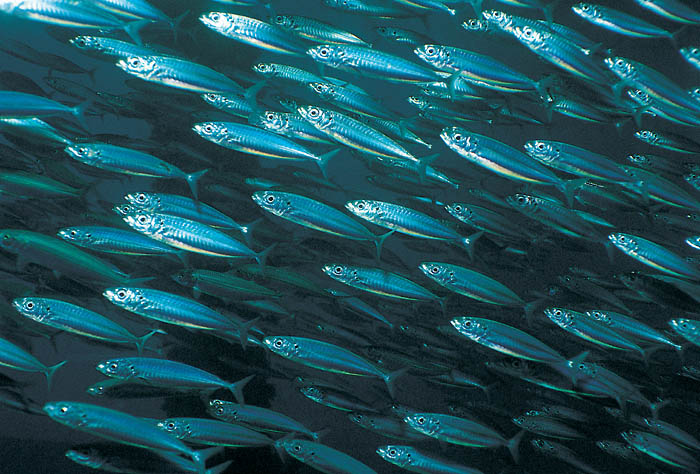 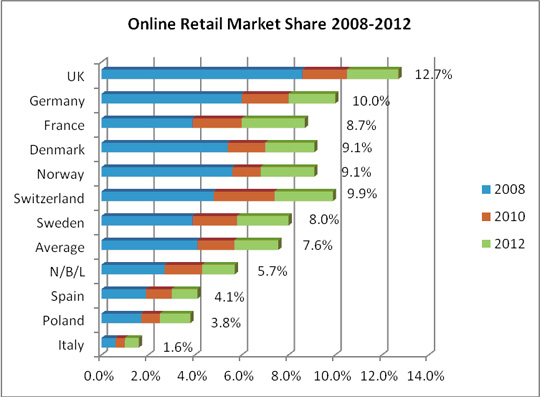 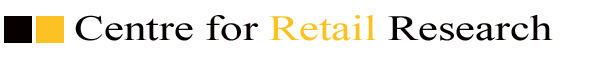 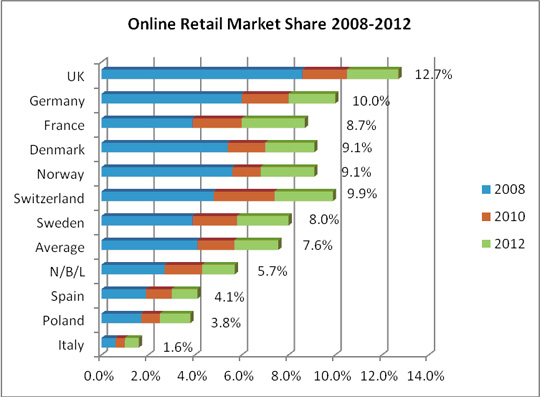 21.5%
by 2018
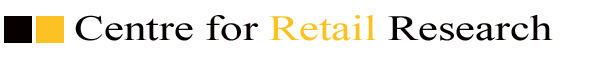 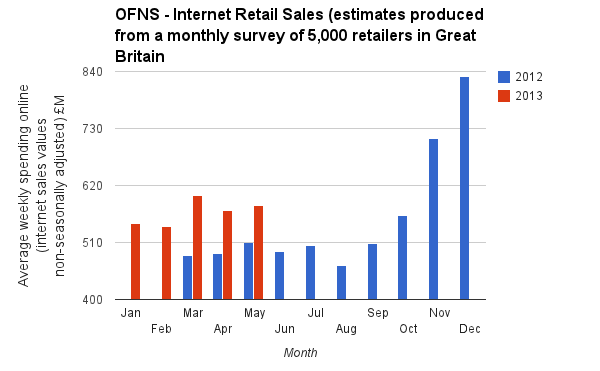 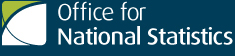 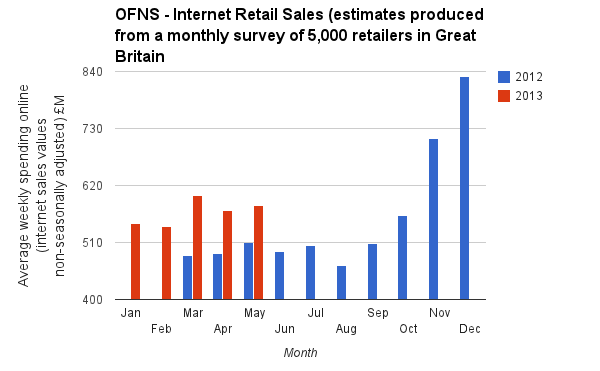 + 14.7%
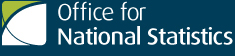 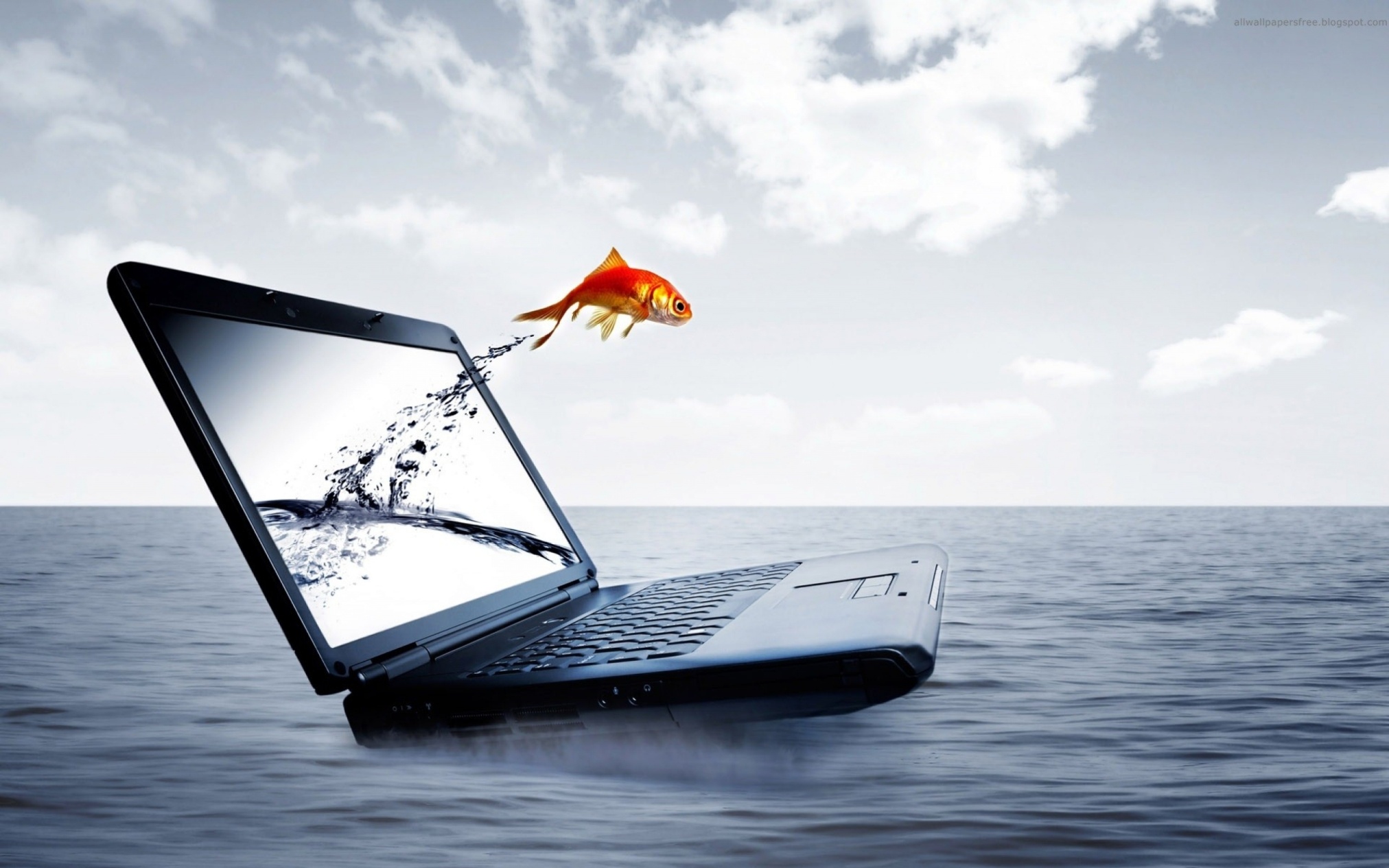 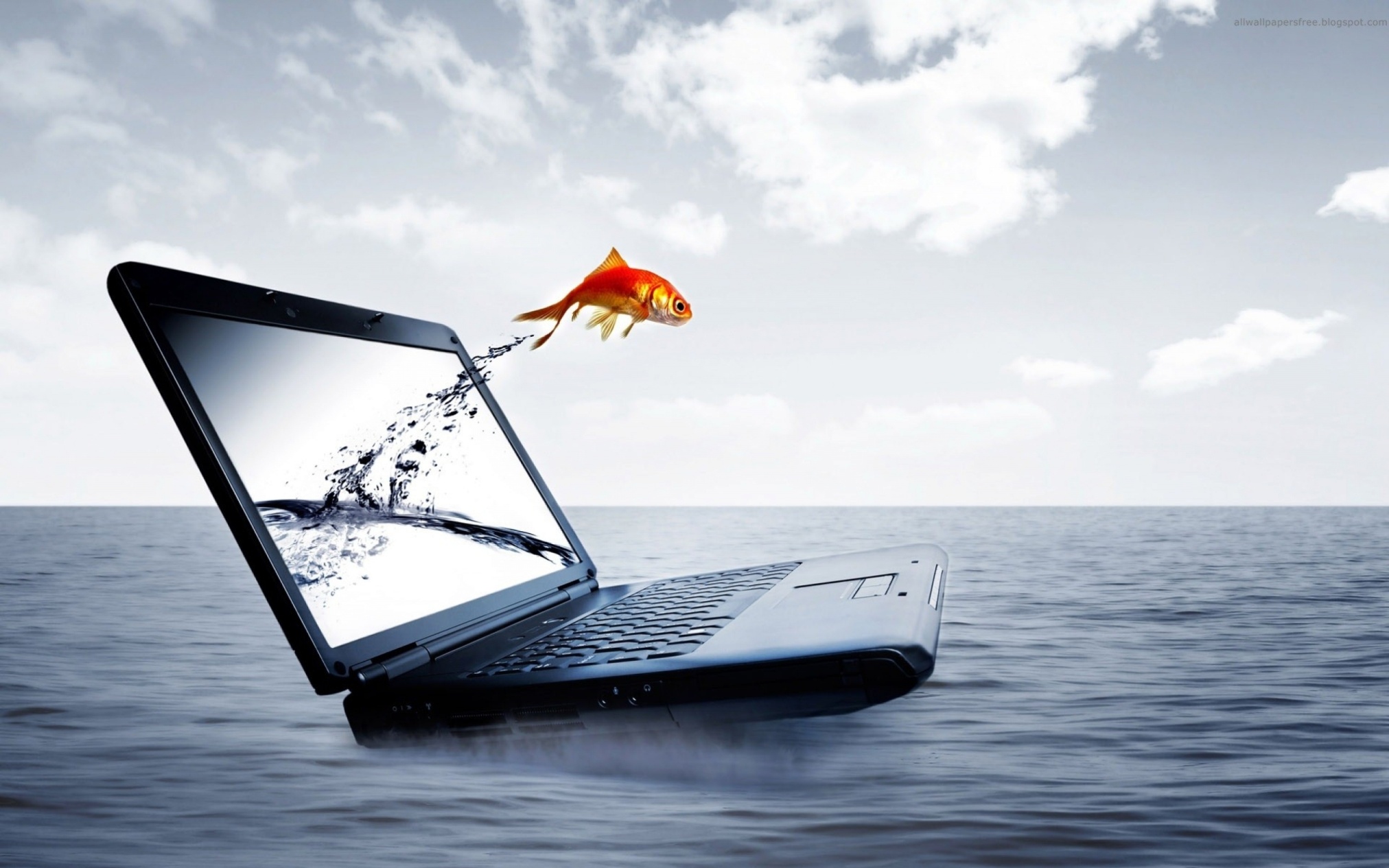 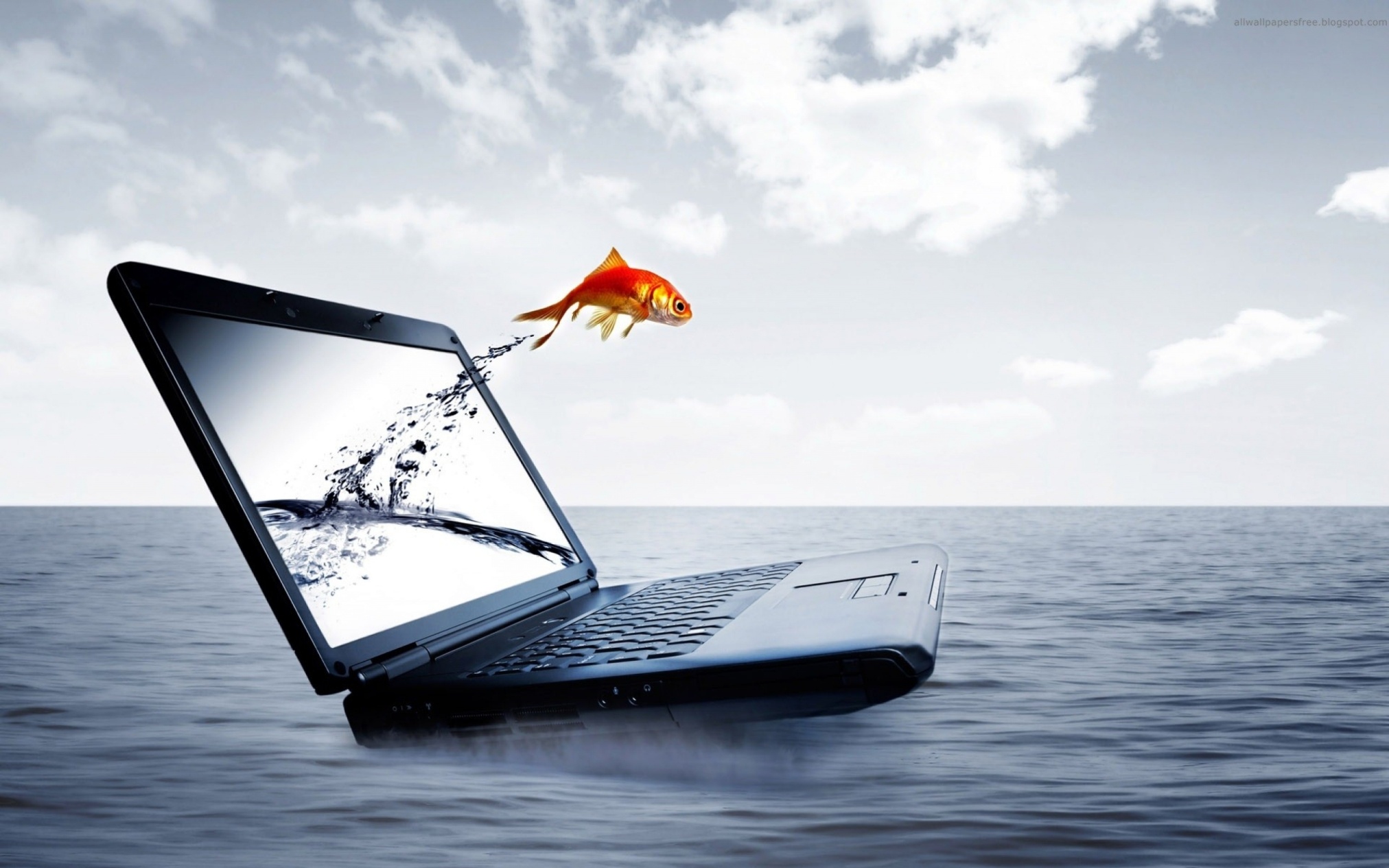 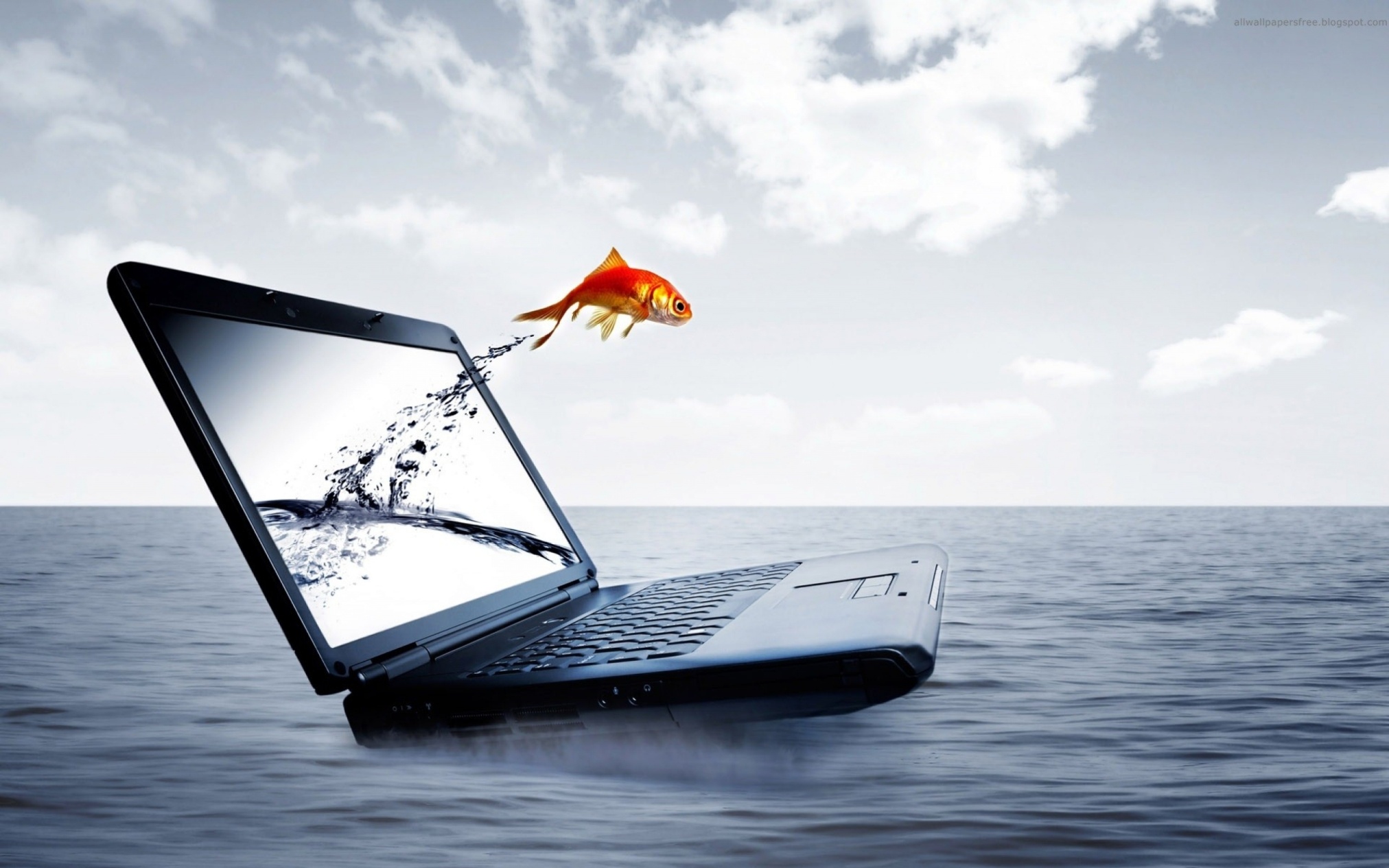 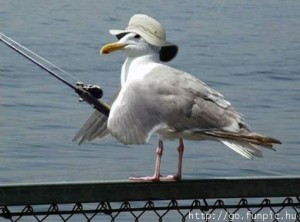 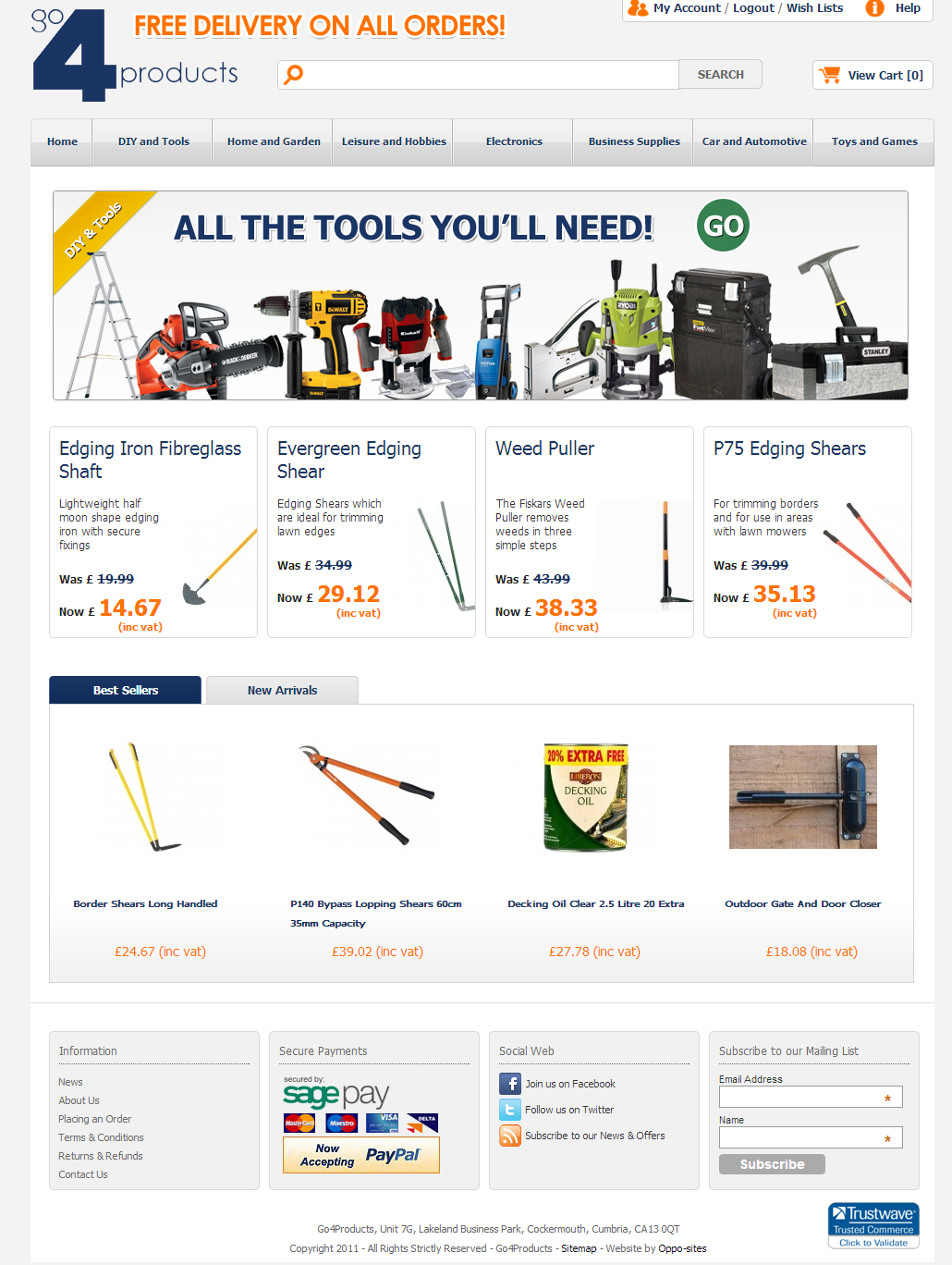 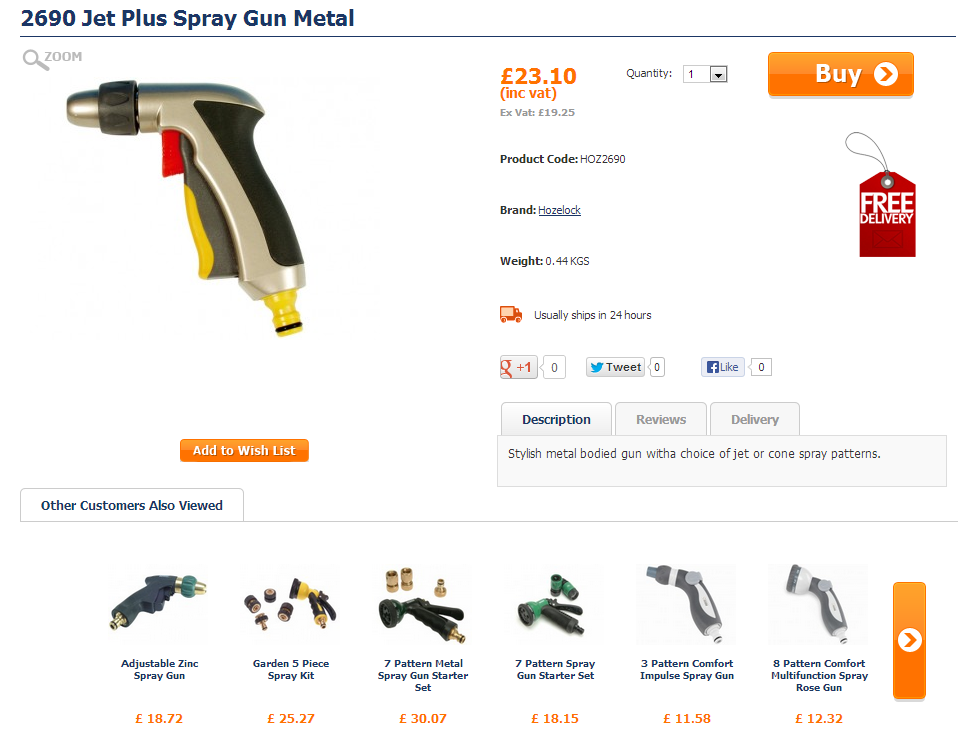 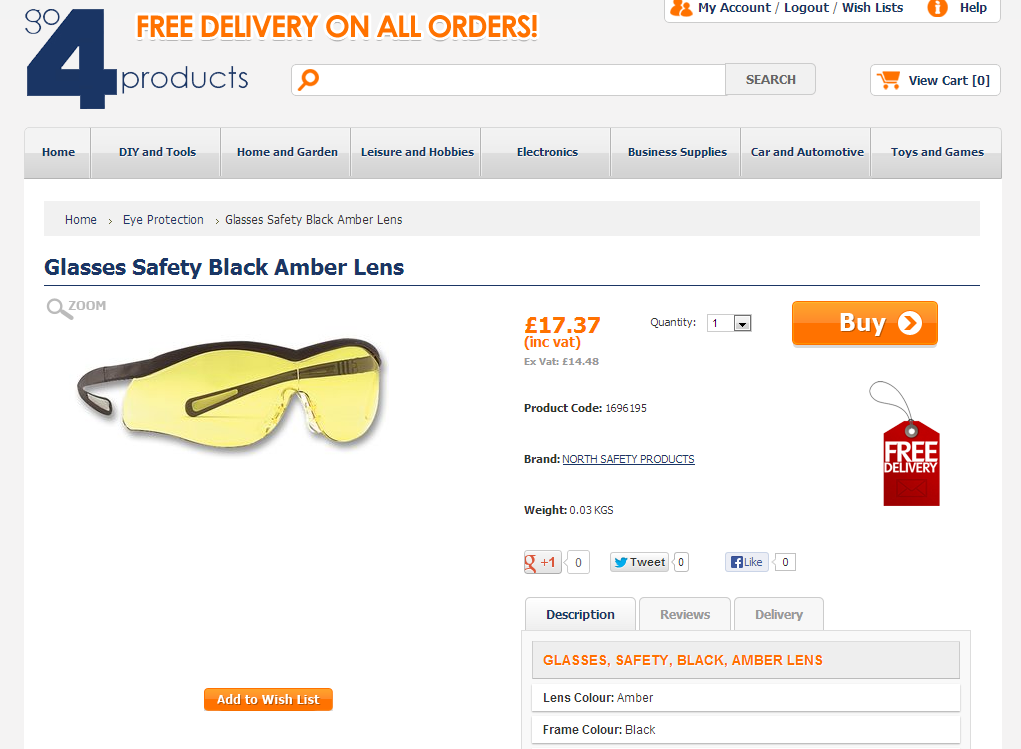 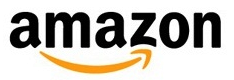 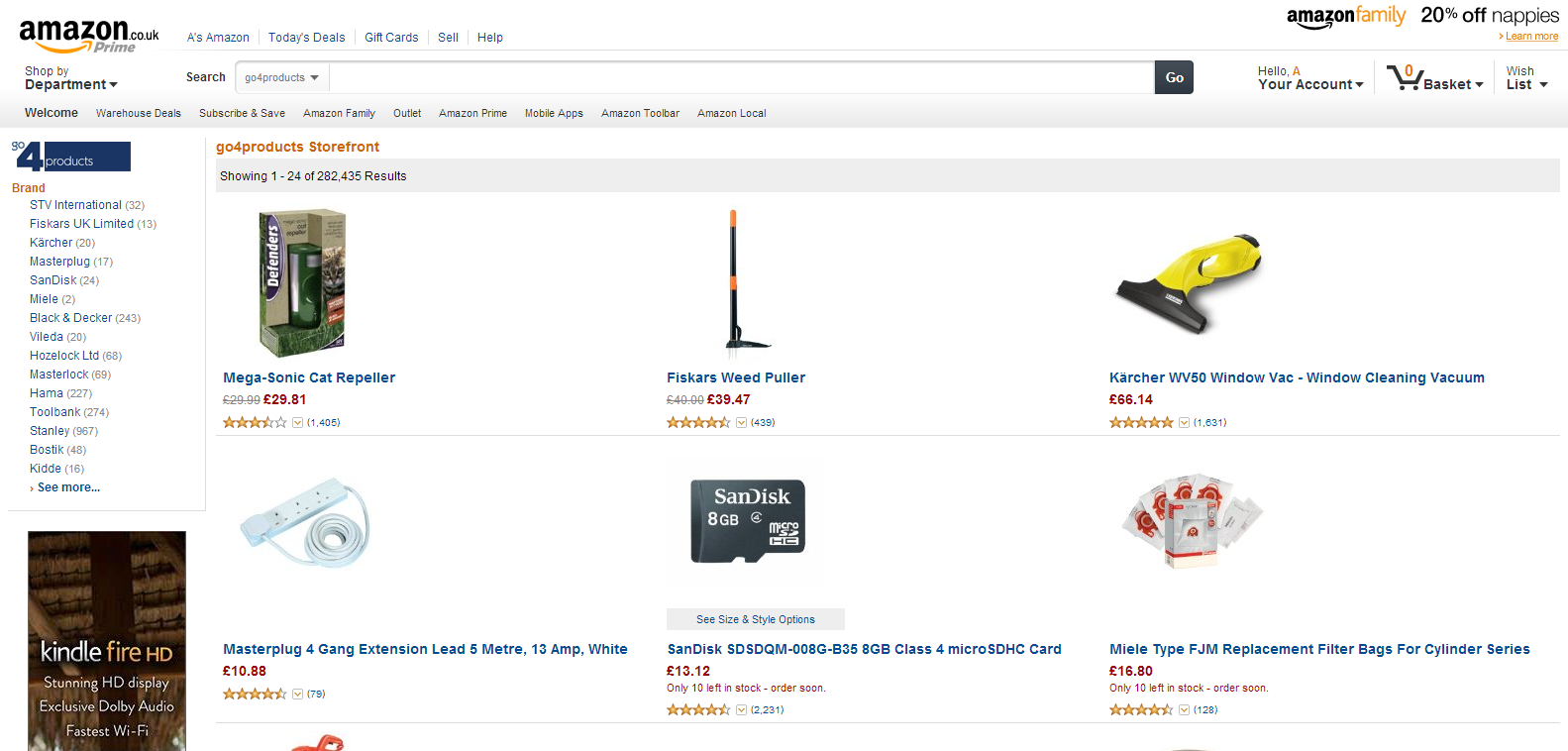 Currently have approx 282,000 products on Amazon
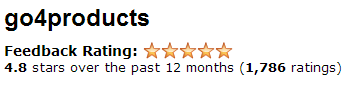 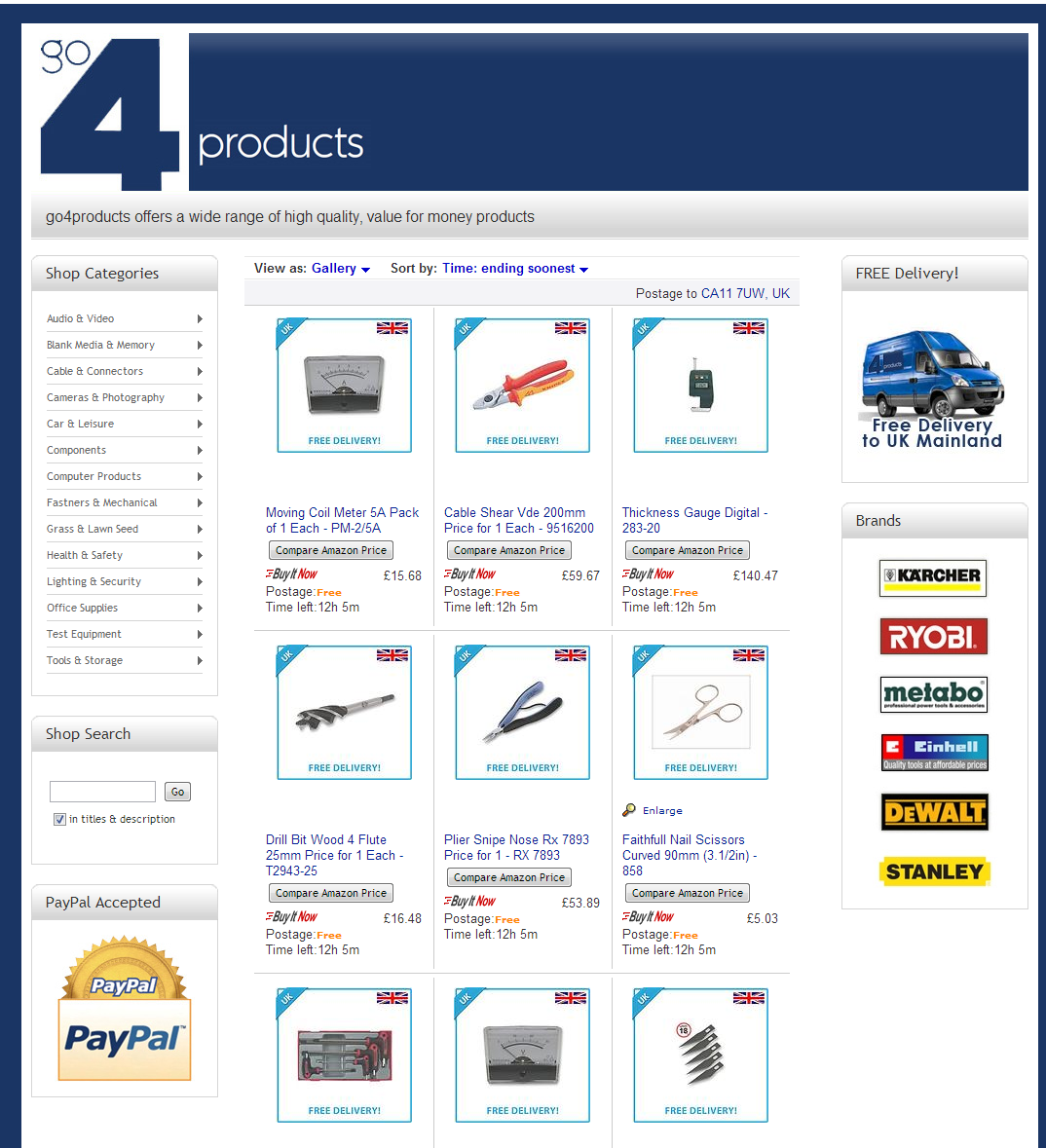 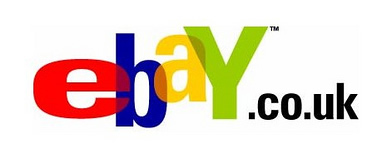 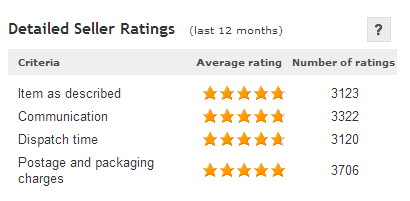 Currently have approx  70,000 products on ebay
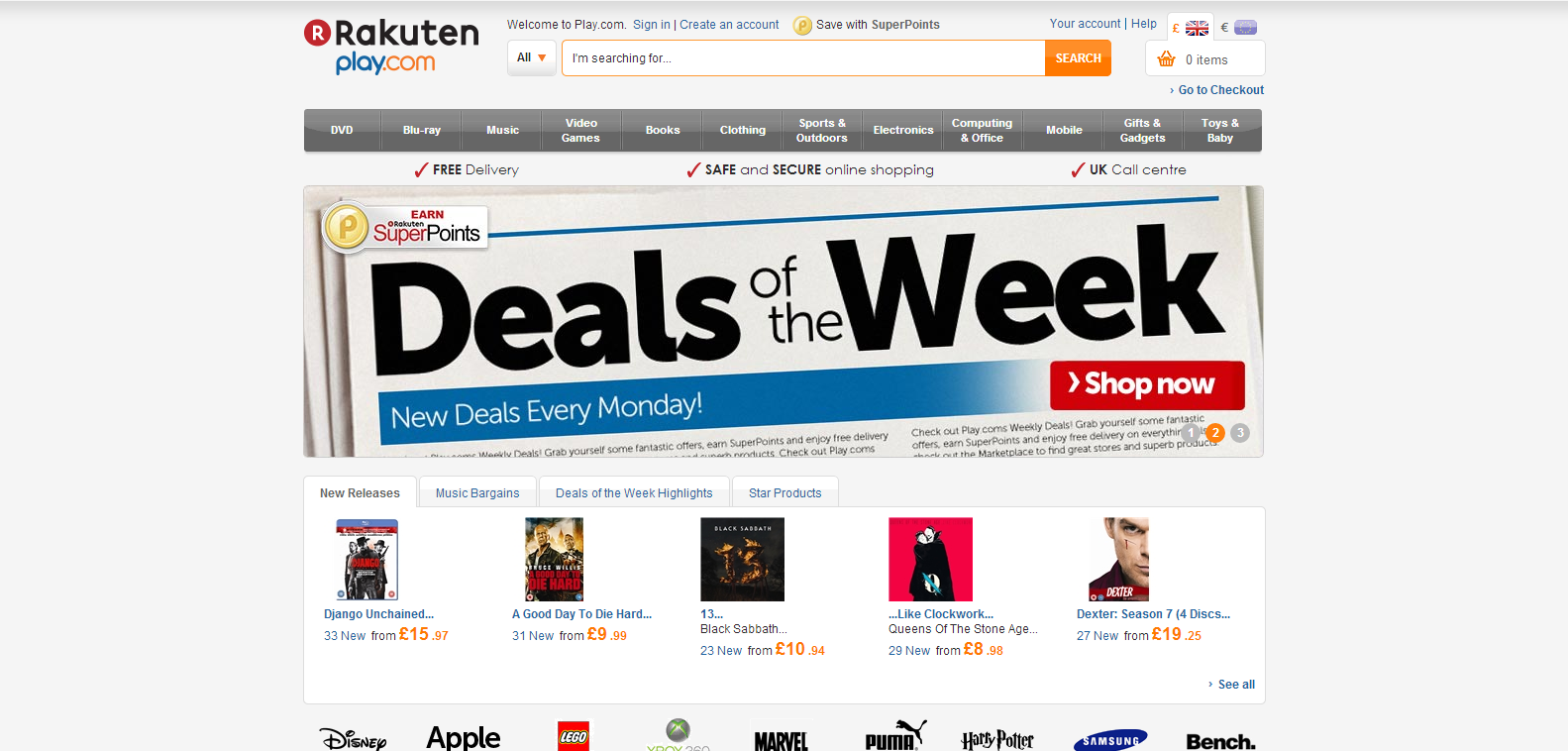 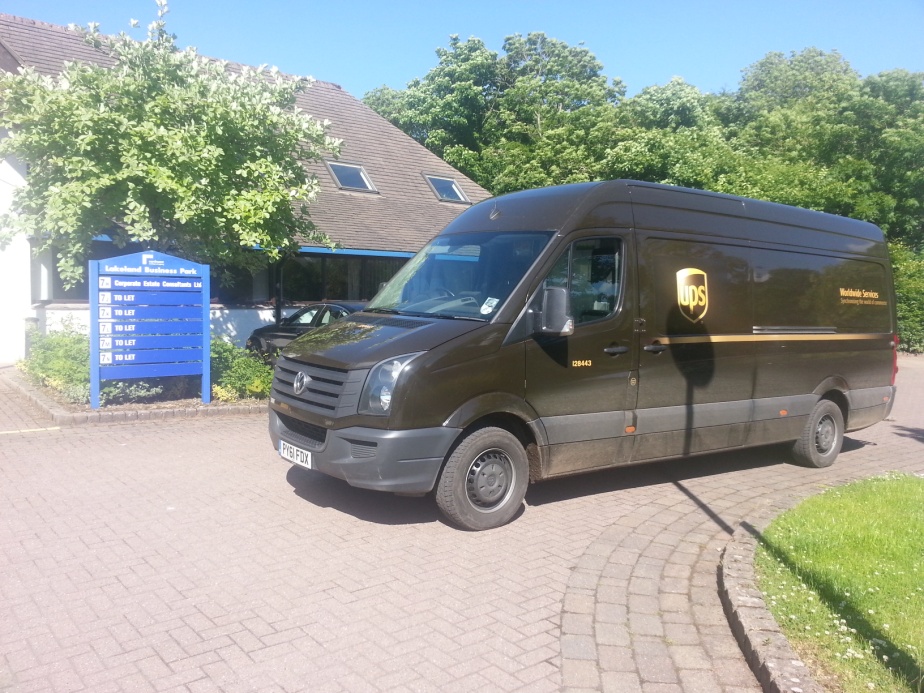 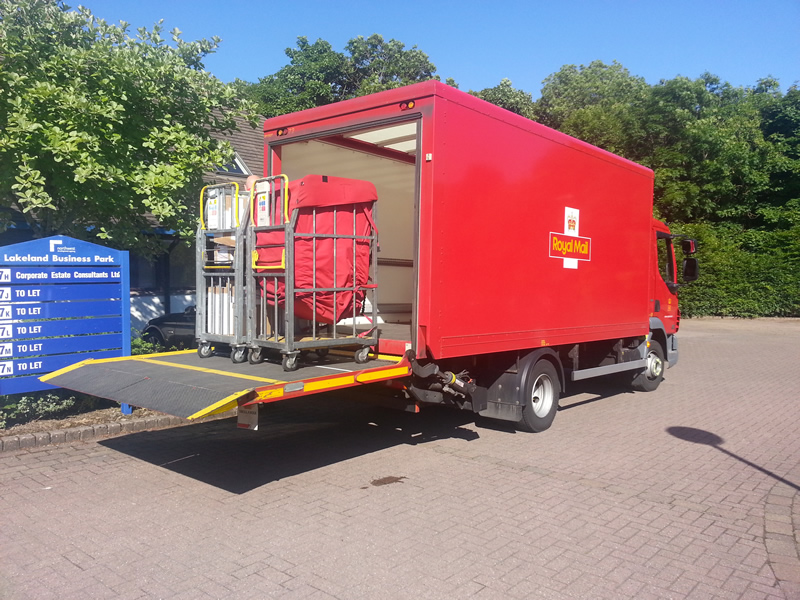 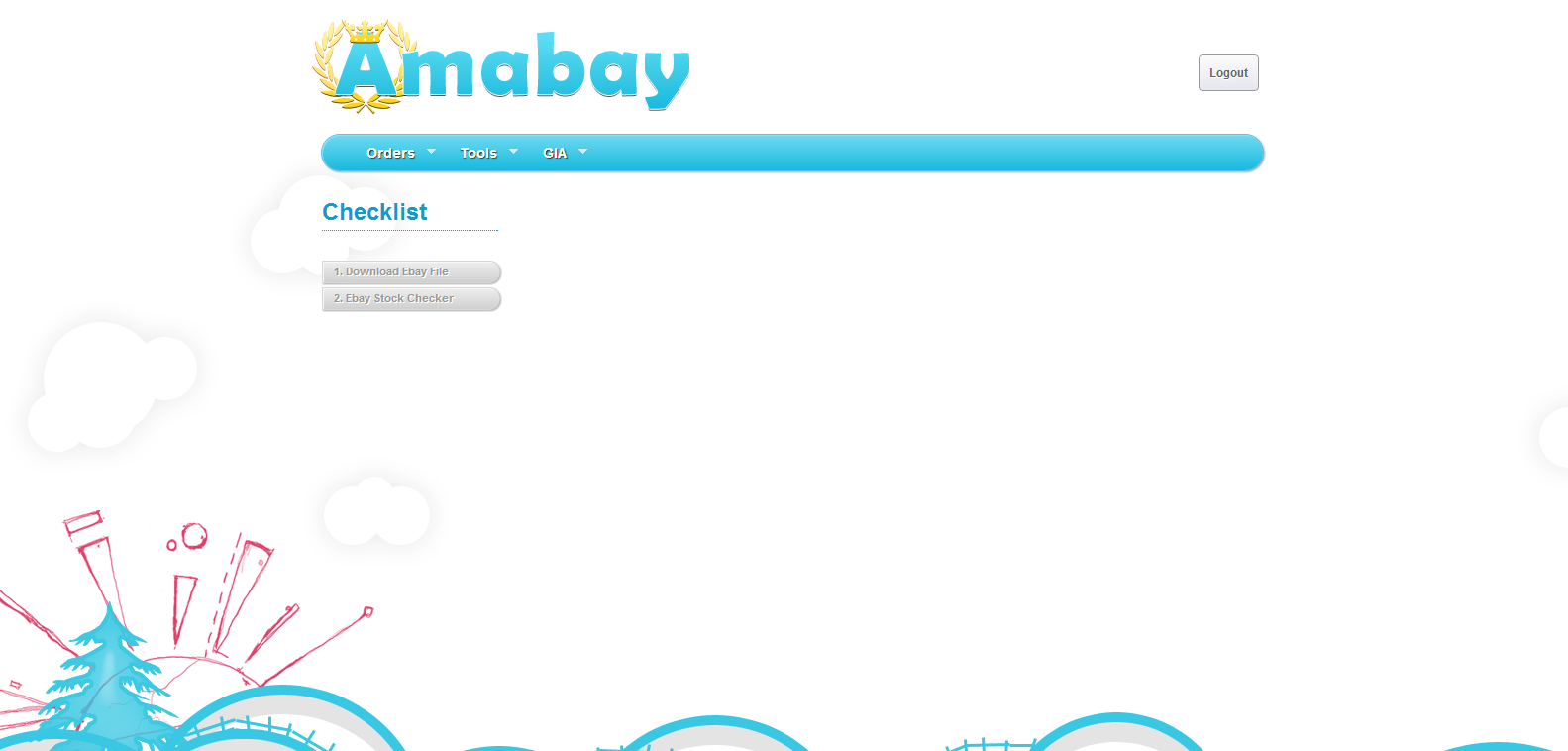 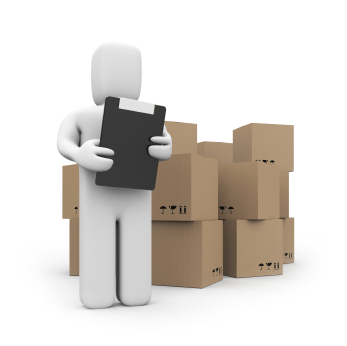 Developed our own in-house order management and stock checking system
Suppliers push data to our server  
Reliable stock is vital!
Checking over 350,000 items daily for price changes and availability
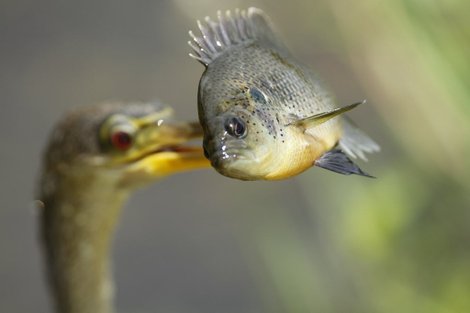 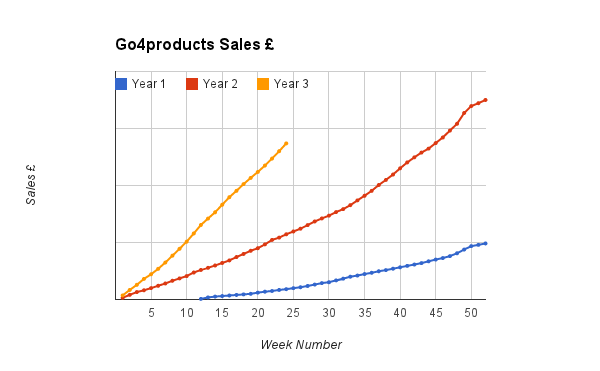 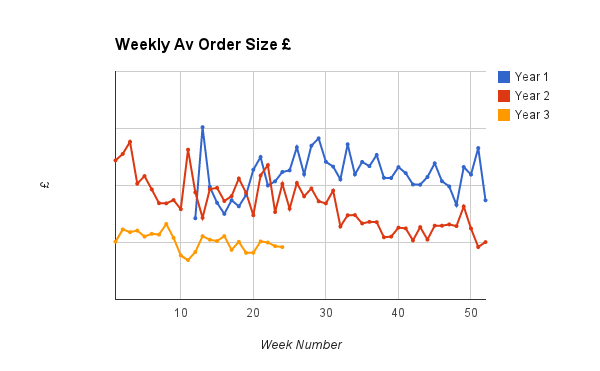 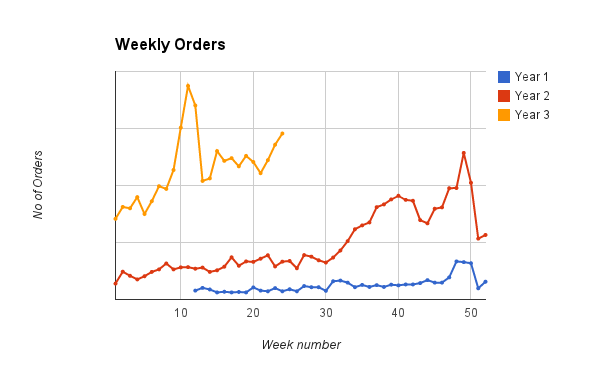 Future Trends
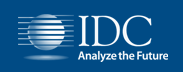 Sales of tablets such as Apple's iPad and Samsung's Galaxy are expected to outsell desktop computers for the first time this year.
The number of tablets sold this year is expected to increase by almost 50 per cent, to over 190 million units.
The smartphone market is expected to grow 27 per cent this year to over 900 million units sold.
By 2017, IDC predicts that over 350 million tablets will be sold per year, closing the gap on the 1.5 billion smartphones it estimates will be sold that year.
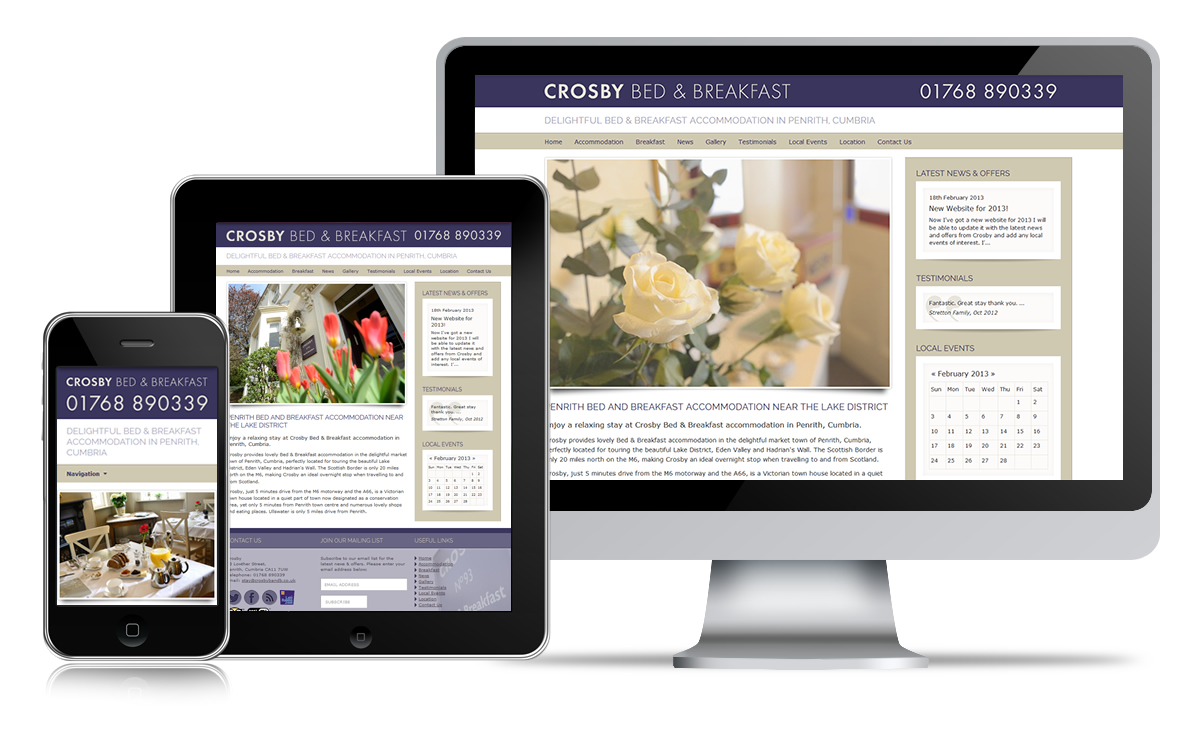 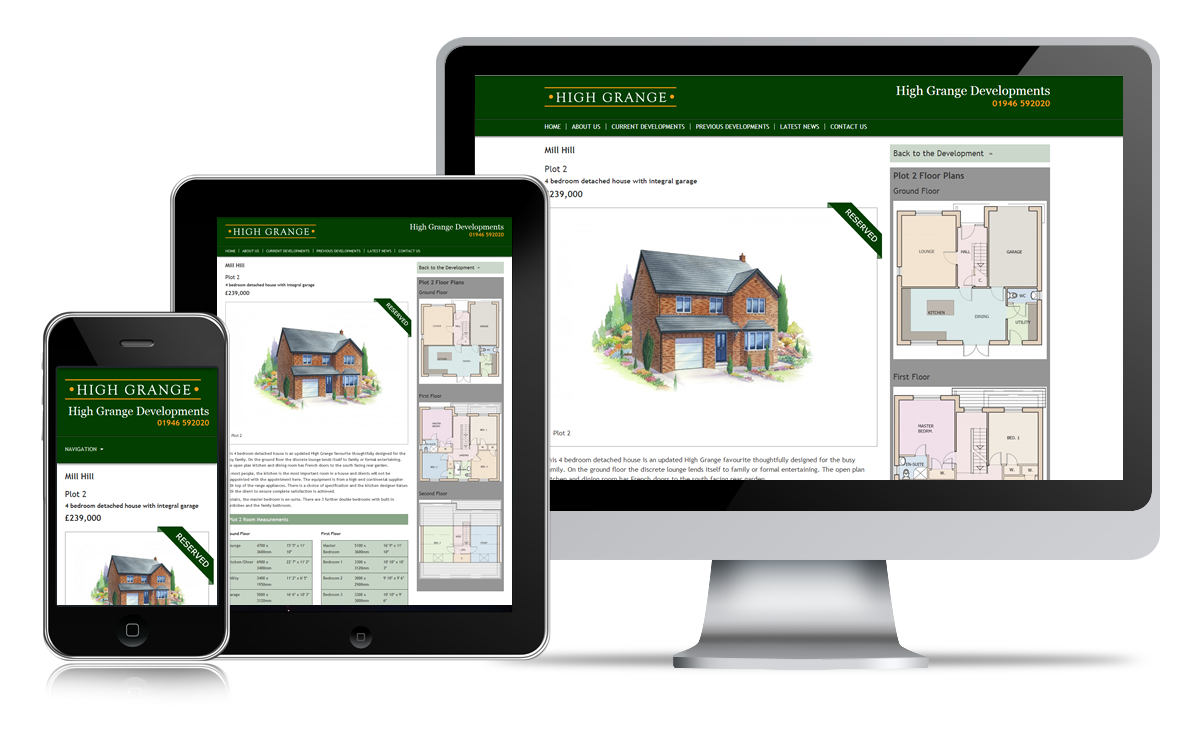 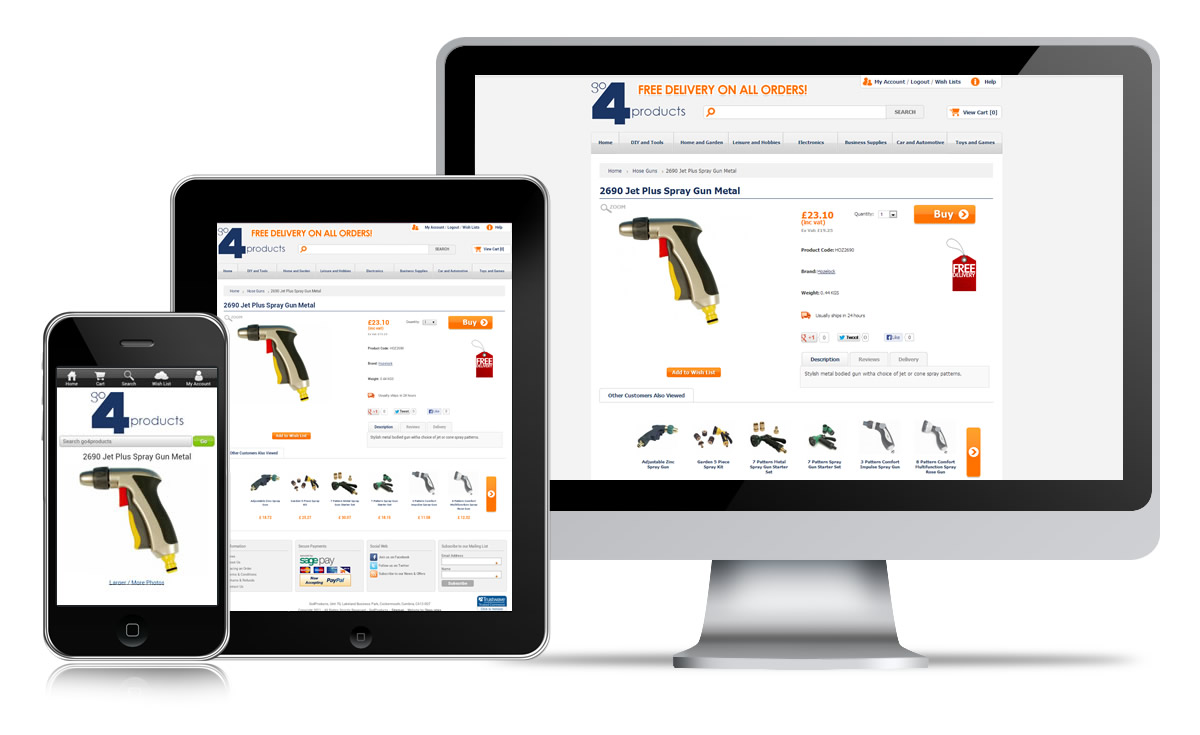 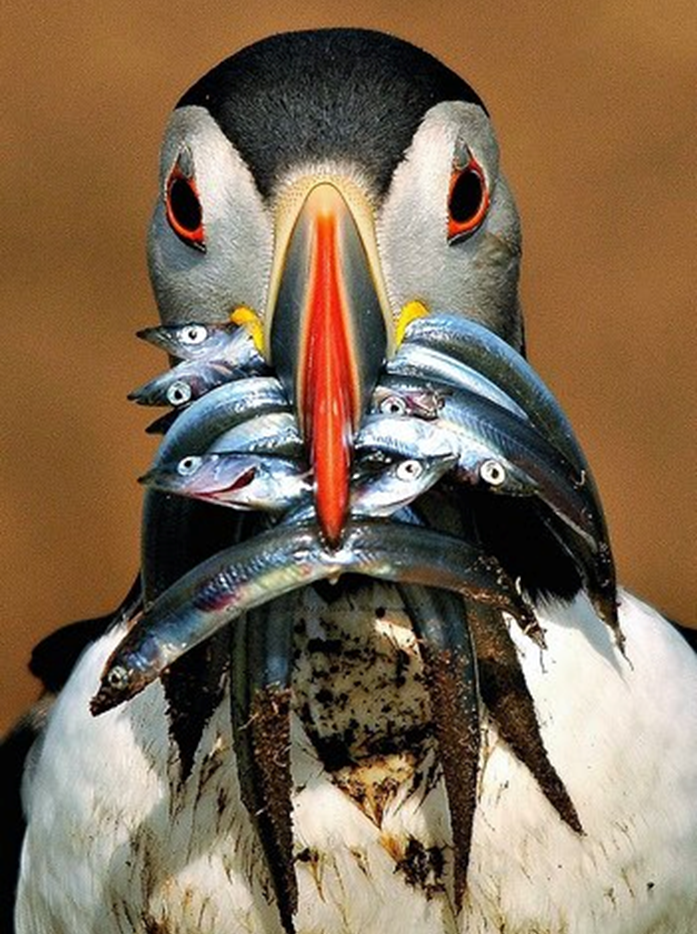 Bricks & Mortar + E-commerce presents opportunities
Consider existing platforms such as ebay & Amazon
Increasingly important to be visible across a range of devices with your own website
Customers will inevitably decide how they want to shop, we can either fight it or embrace it
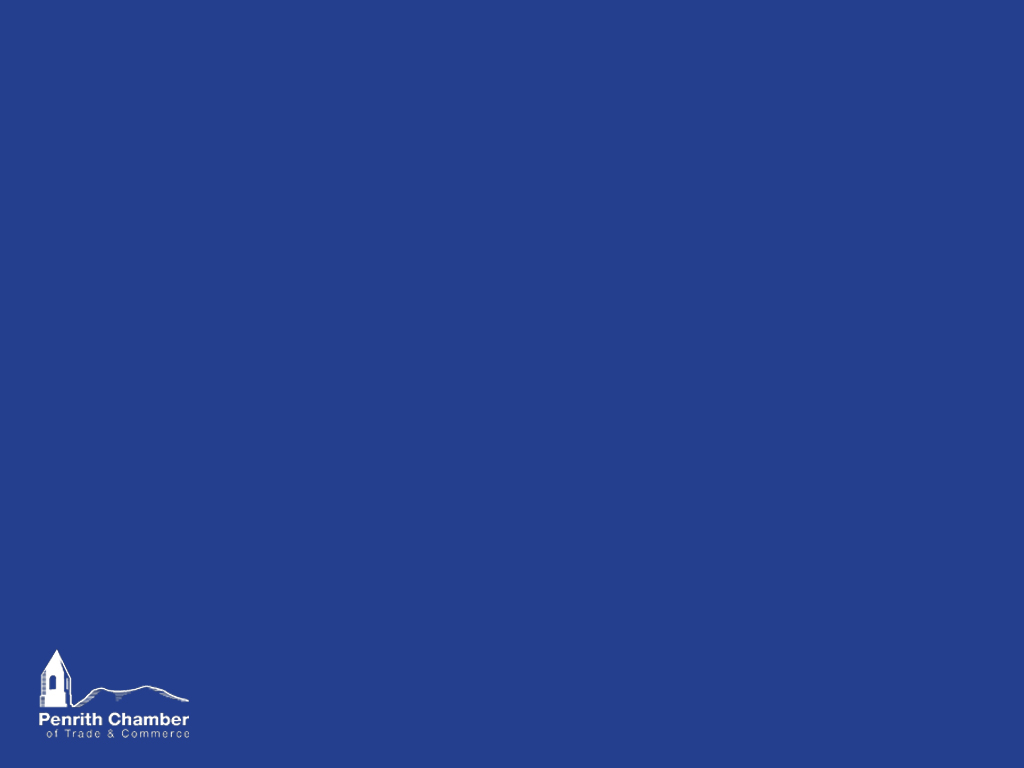 Clive Hall, 3MI Advantage
Mobile Marketing
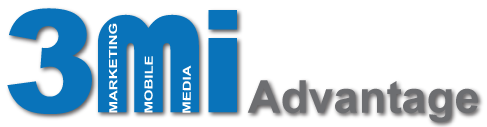 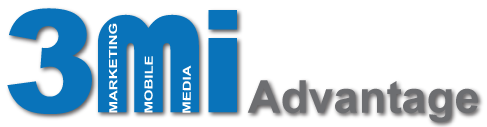 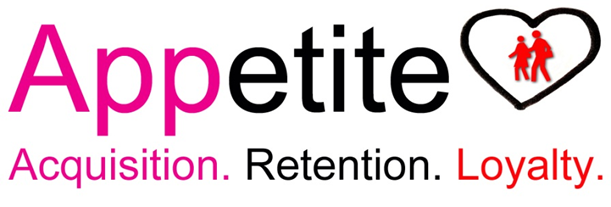 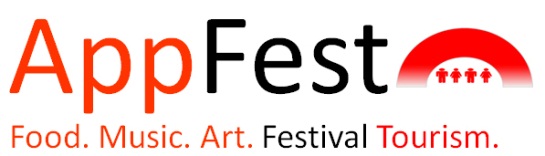 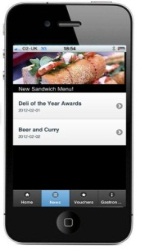 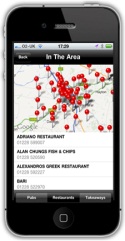 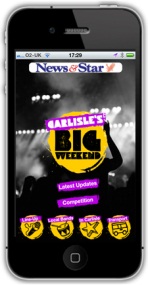 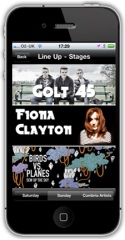 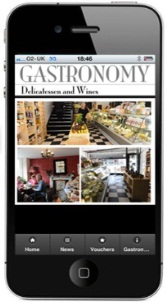 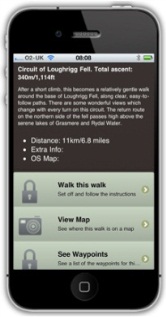 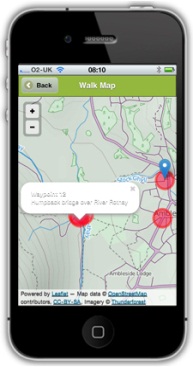 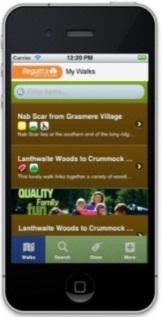 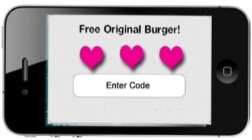 One Mobile Marketing Hub
Festival and Events + Trails + Neighbourhood Loyalty
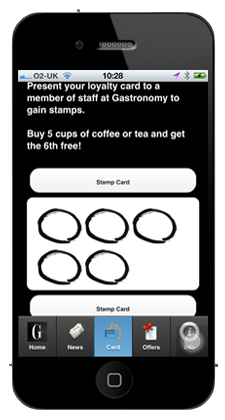 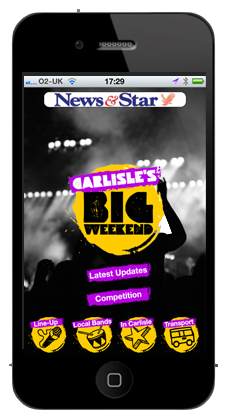 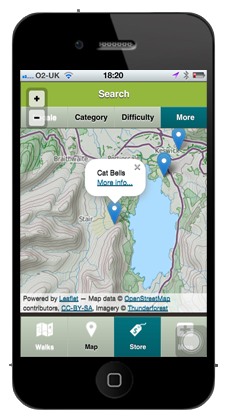 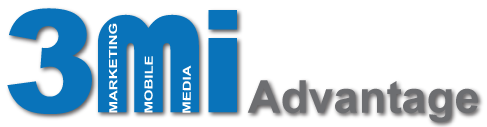 Our Clients
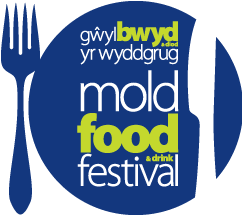 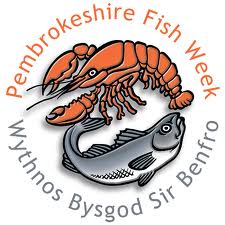 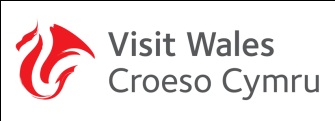 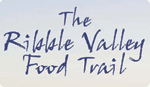 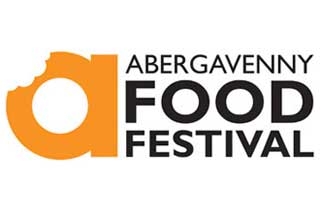 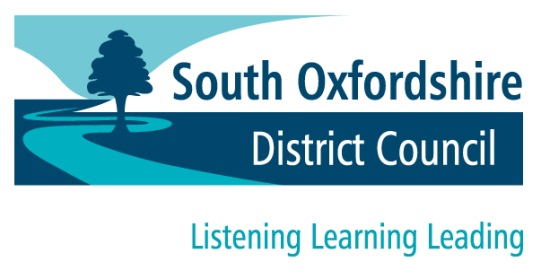 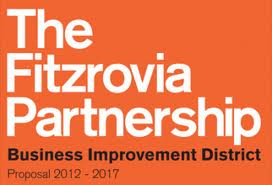 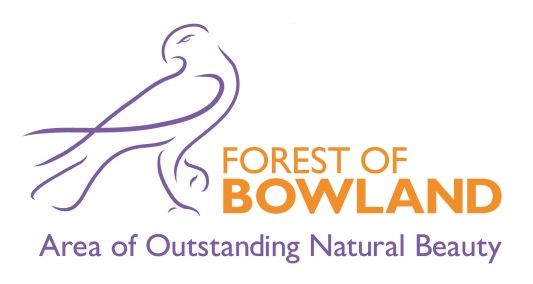 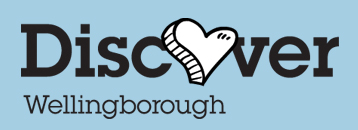 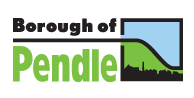 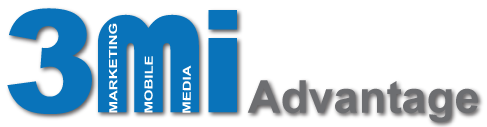 How people Shop Now
Rumours of the death of the high street have been greatly exaggerated. All the evidence suggests that we as individuals enjoy and will continue to crave the physical experience of shopping. digital agency research Red Ant, www.redant.com

In Red Ant's recent collaboration with Drapers on their Multichannel Report, they asked more than 2,000 people about their attitudes to fashion buying and how they shop. These shoppers were of  all ages and both genders, and shopped in stores, online, using mobile devices and social media platforms.

69% of all respondents prefer in-store shopping for clothing and footwear
61% also enjoy shopping online
77% of 18-34 year olds thought it was a great idea’ to have access to an online experience in-store
60% of 18-34 year olds use their mobiles while out shopping, to look at retailers’ websites, check prices and access discount codes
STATEMENT:INDEPENDENTS AREINDIFFERENT TO DIGITAL!Penelope Else, member, SEE3 Portas Pilot, founder, Sydenham's online high street, Forest Hill Fashion project
…they aren’t going to engage with the internet while it seems to be taking them further away from their true love…
 rather than bringing them closer.
spend 80% of your time and effort on helping local traders create marketing plans in which the internet makes perfect sense.
Techies always get excited by the latest technology and want to use it somewhere, anywhere.
To those of us who regard the internet as an extension of our brains, web-apathy may seem incomprehensible, an insane lack of vision…
but then again, these folk like running a shop, not a computer.
 They want to be fondling their stock, not tweeting strangers!!
Digitally connected
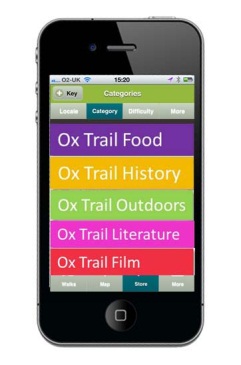 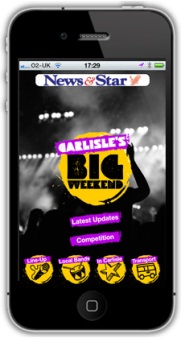 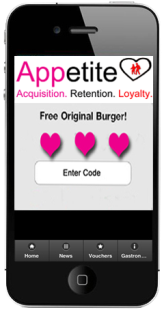 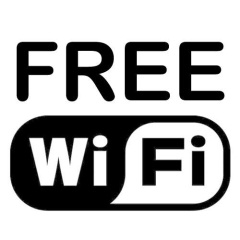 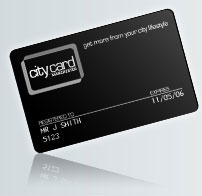 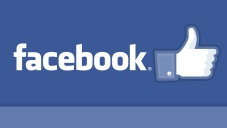 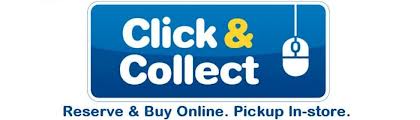 Digitally Connected events /
Visitor Economy
Discount Card
Mobile Loyalty
Social Sharing
Traditional              Digitally Connected
Interactive 
Technologies
Takeaway Ordering
Magnetic Swipe
M- Commerce
Mobile Vouchers
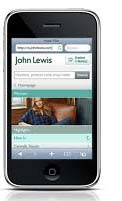 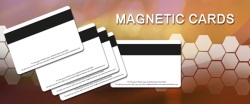 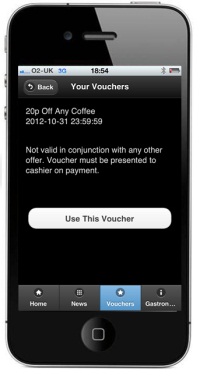 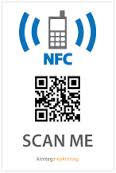 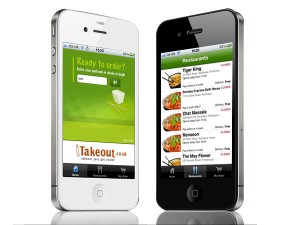 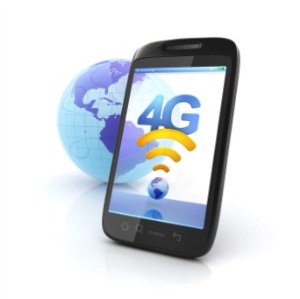 +
Terminal
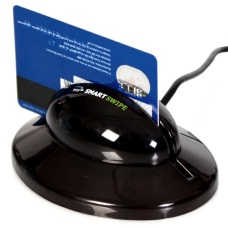 E - Commerce
Table Booking
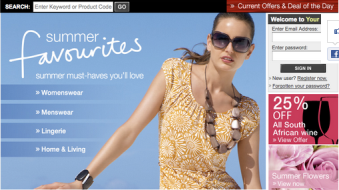 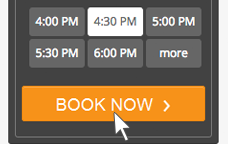 QR Codes
NFC
+
Software
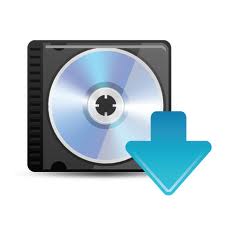 James Lovell, Lead Solution Consultant for IBM in Europe for Smarter Commerce
Online is not killing the high street. Retailers need to adapt to having more than one sales channel and have each channel compliment the other. It's that buzzword, "omnichannel".
“Every conversation I have with retailers involves online. The key message is the convergence of the digital and physical worlds That's the big one for 2013.
”
What technologies are on the horizon for retail?

Shopping on your phone. 
Augmented Reality is on its way and would allow almost self-service “clientelling”
point your phone at a shoe, the software would recognise the product and bring up more information about it  
reviews, where it was made, materials, anything you can think of. 

You could post it to Facebook if you wanted feedback from your friends. 

Everything you could get online you could get in store through a smartphone. Again, it’s tying together the digital and physical worlds.
What is Omichannel?

Omnichannel might mean…
 
buying online 
but taking back to a physical shop for repair or return. 
It might mean going into a shop to take a look at a product
 ordering online on a mobile phone from inside the shop
 and having it ready for pick-up at another store.
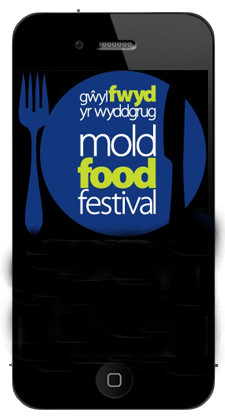 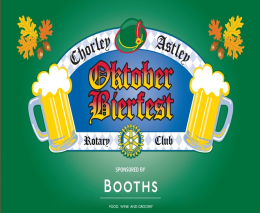 Your own branded App…
In destination
interactive content…
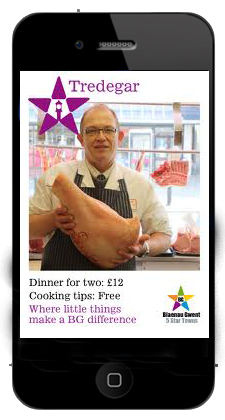 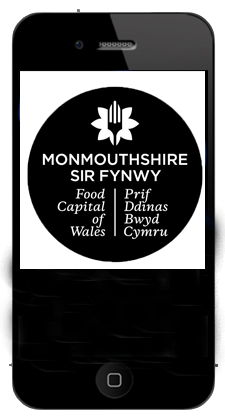 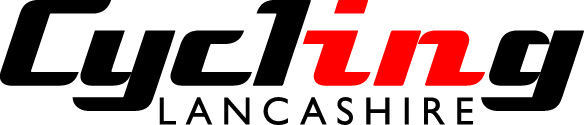 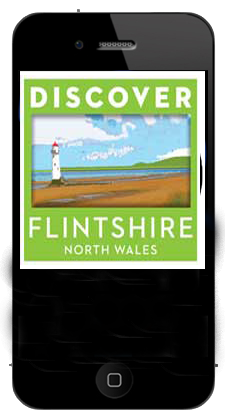 Access all content
from any App…
Publish, festivals, trails and loyalty all through one hub.
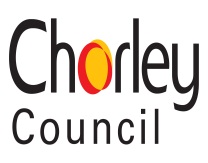 Attracting visitorsto local business
Directly connect festival and event visitors to local businesses
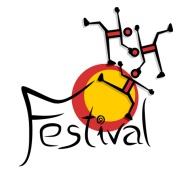 Visitors can get the most out of each and every visit through maps and business listings
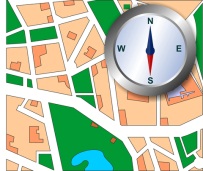 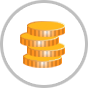 Location based offers where ever the visitor goes!
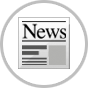 Live News, events, promotions and what’s on
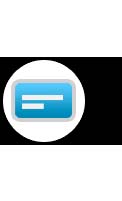 Earn Points on your loyalty card
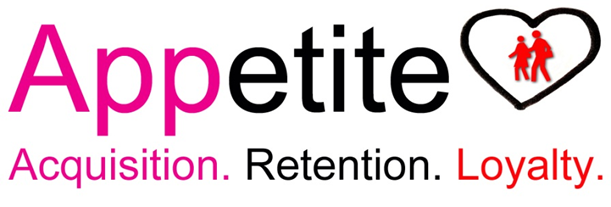 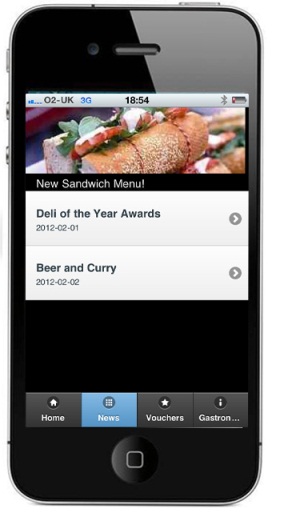 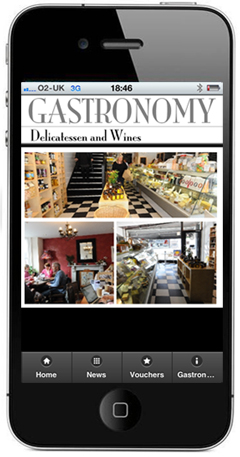 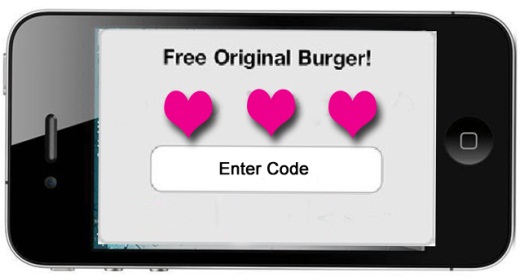 Appetite Features
Maps:
         Neighbourhood + Business Map + Event Map + Offers Map 
Voucher offers:
         Redeemed through phone + tracking + detail reporting
  Data:
        Capture opt-in consumer data
GPS Locating:
         Vouchers + Content + Video + Audio + Image Gallery
  Business Promotion:
        Business Pages +  Directions + Voucher Offers + Click to call
  News:
        News feed + what’s on + things to do
  Loyalty Card:
        Individual loyalty card for each business
  Content Management System:
        News + Business Listing + Voucher offers + Loyalty Cards
Analytics:
        Consumer data + voucher usage + Voucher redemption
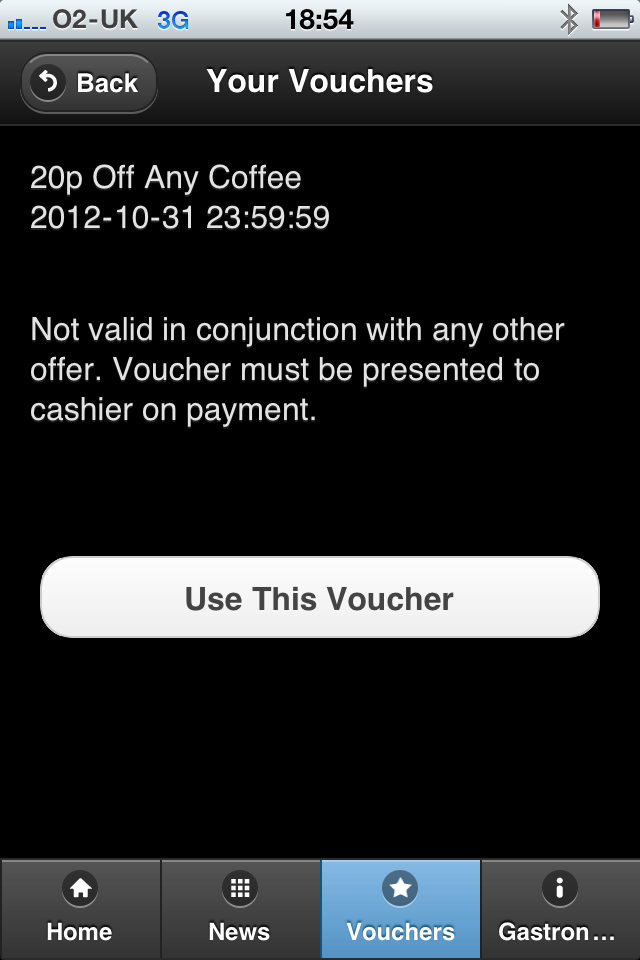 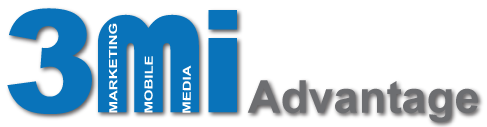 Voucher options
Instant usage
Linked vouchers
Time controlled
Voucher code
Bar code
Discount
Single / multiple usage
Email voucher
Web download
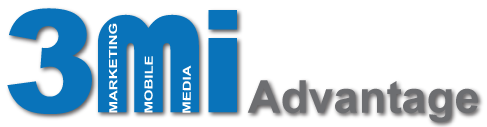 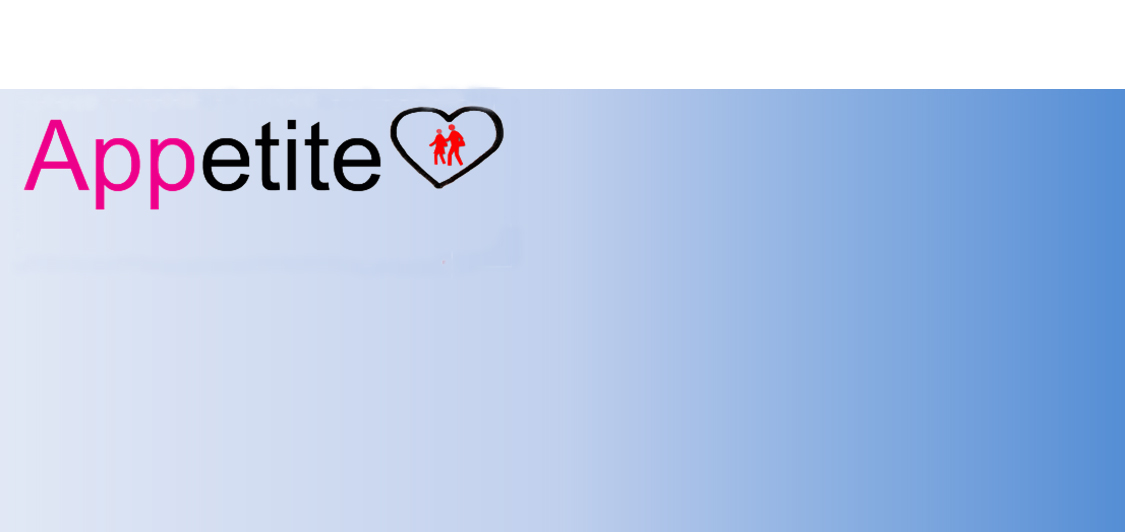 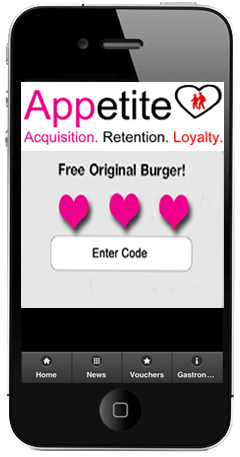 LOYALTY MADE SIMPLE
Promoting your destination to visitors, residents and workers. Appetite aggregates reward and loyalty programs in a single application making easy for the user, and profitable for the destination business.
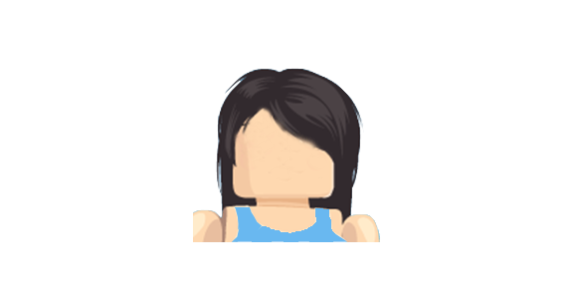 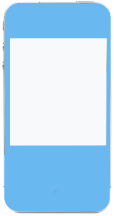 Customer locates business
using directory and map
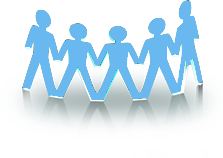 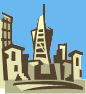 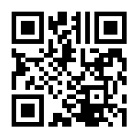 Cashier presents
 the QR Code Card
Customer scans the QR Code
HOW IT WORKS?
Customer receives loyalty points
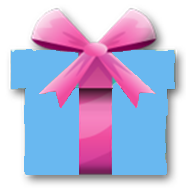 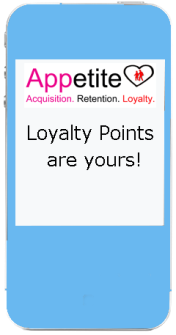 Customer returns &
collects more points
Customer receives a reward
Opt in Customer Data is captured!
As customers collect their loyalty points and rewards, you collect valuable opt in data. 
Deliver personalised messages, promote independent businesses, emphasise the diversity of your BID location
Sponsored Rewards
“Sponsored rewards allows an advertiser to engage customers in the buying mood in highly targeted locations”
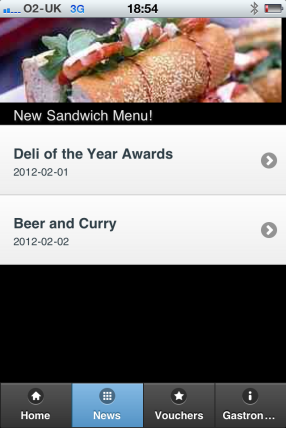 User receive bonus stamp, at the point of sale in return for viewing sponsored ad
Target customer by gender, location and business type
Track conversion rate of offer

Host merchant receives advertising revenue
GET A BONUS REWARD AT
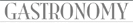 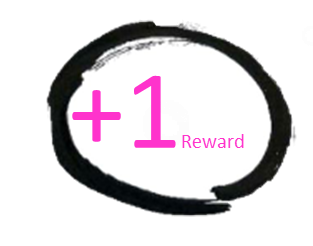 SPONSORED BY
GASTRONOMY!
NO THANKS
GET BONUS
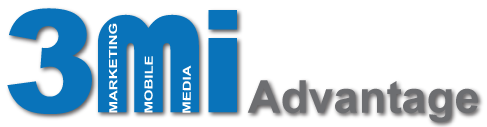 Crowd Rewards
“It works like the group-buying concept, we move top-line revenue up front,  flip around the economics of group buying by requiring the customer to visit the retailer first and pay full price ”
Get a reward 
with 1 STAMP!
CROWD REWARDS
Users work together to trigger offer
Once target met, all participating users receive the offer
attract customers, provide them with discounts
most importantly take care of the retailer’s bottom line.
JOIN THE CROWD TO GET:1 Free 
Medium Coffee or Tea
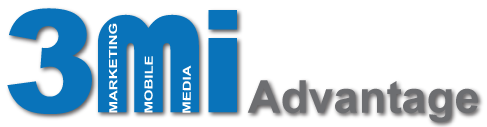 Coffee Bean
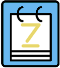 Get rewarded from
7 JAN – 12 JAN
Unlock reward with
250 STAMPS
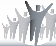 Appetite Features
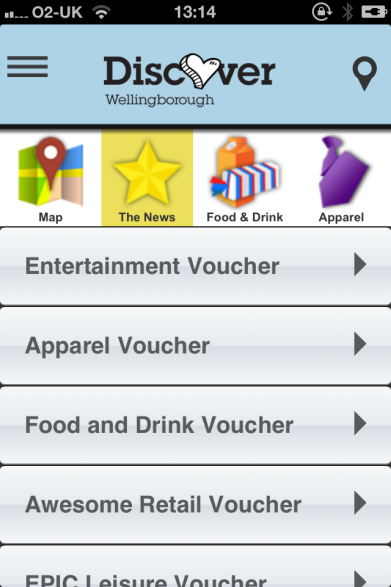 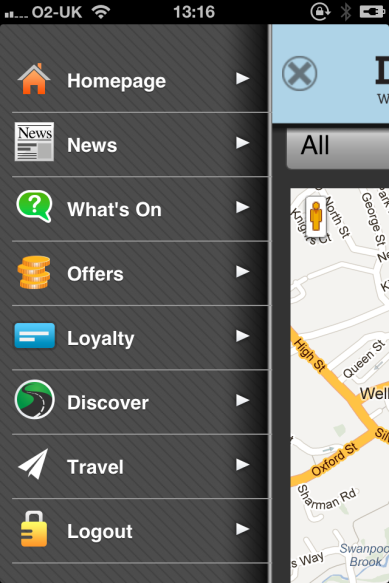 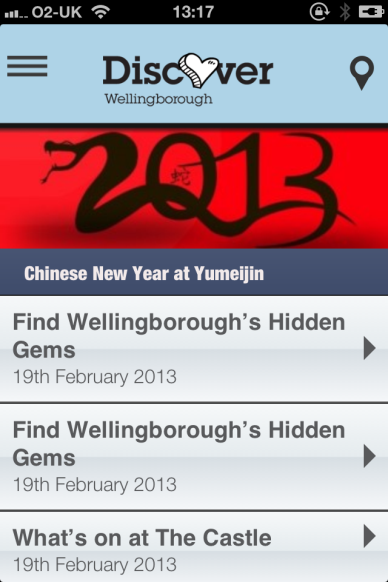 Offer Vouchers
News + What’s on
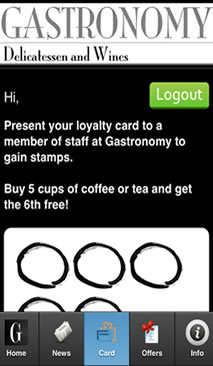 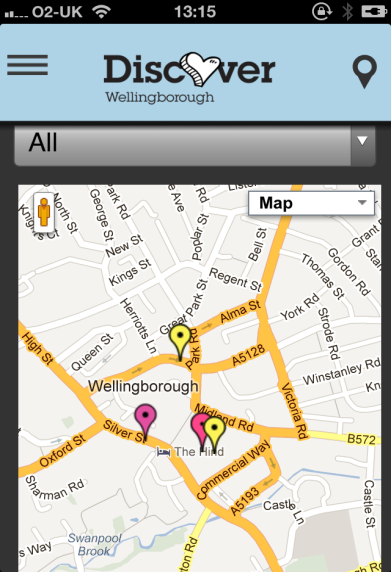 Mobile Loyalty Card
Map and Directions
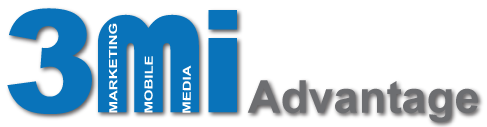 AppFest Features
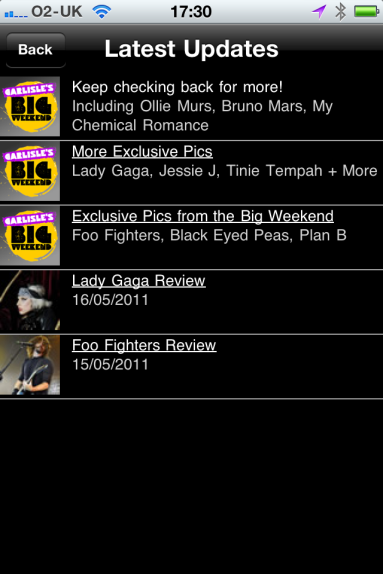 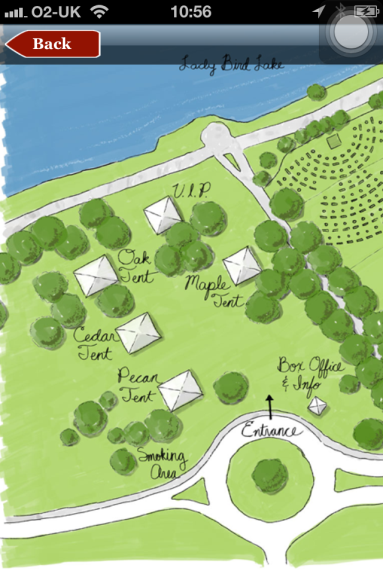 Live news + updates
Event Mapping
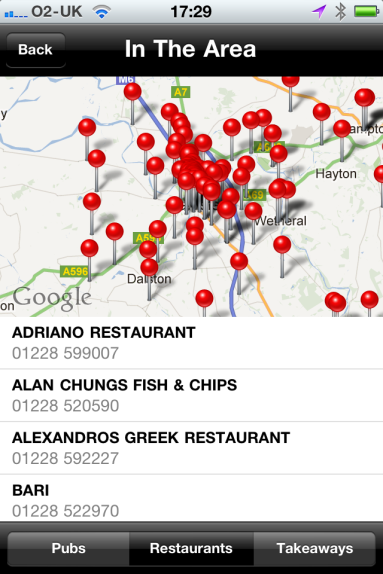 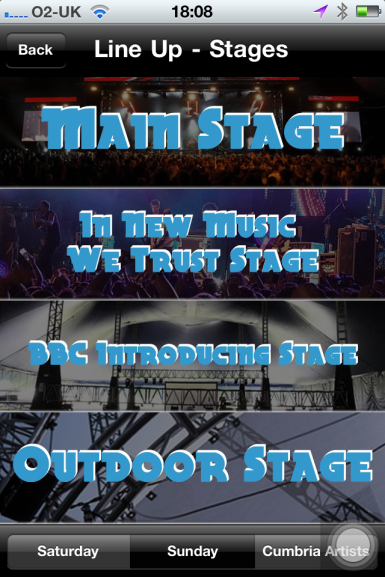 Business listings + map vouchers + click to call
Schedule +  bios + event calendar
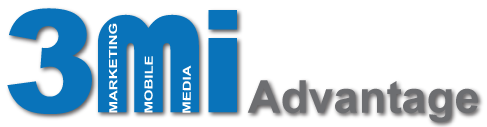 AppTrail Features
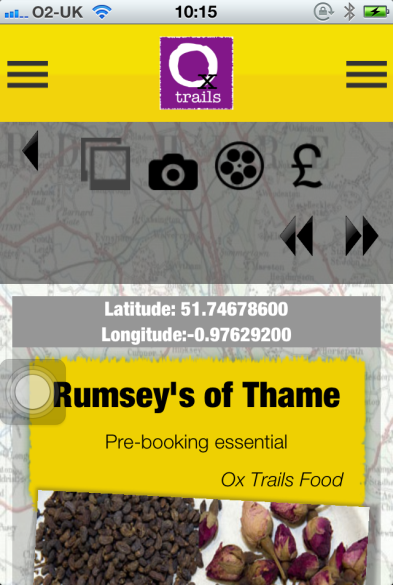 Audio and Video

  Voucher Offers
Image Gallery

In App Postcard
Geo Cache Longitude and Latitude
Waypoint
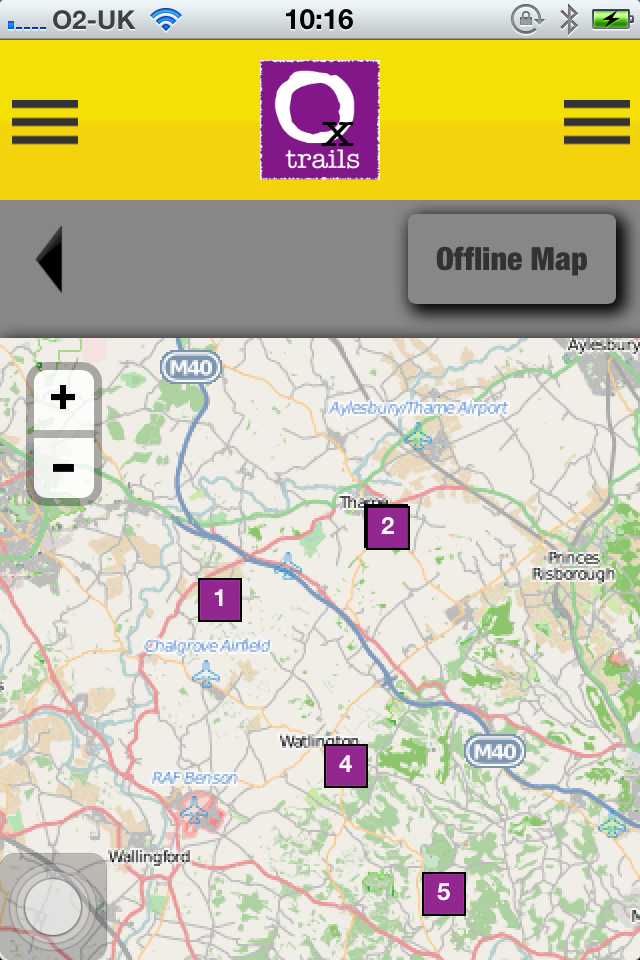 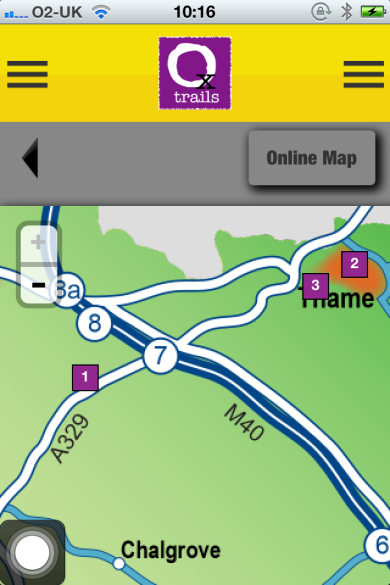 Online Google Mapping with interactive waypoint
Offline Map
with interactive waypoint
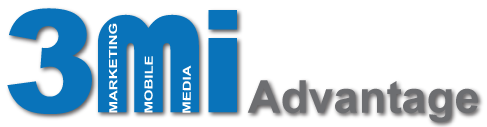 Knowing the consumerData capture and analytics
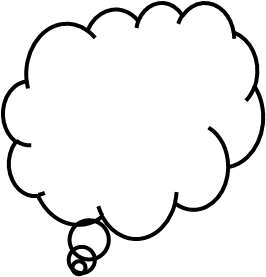 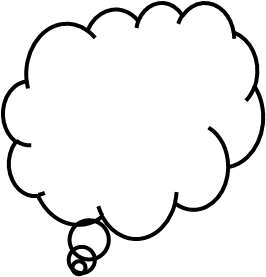 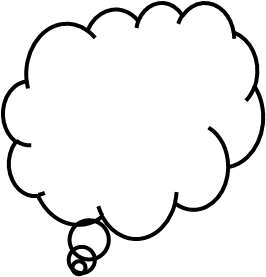 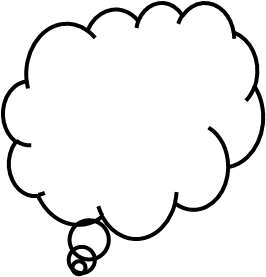 Which businesses are interacted with
How many people visited the festival and how long they stayed
What vouchers are redeemed
When last visited and where
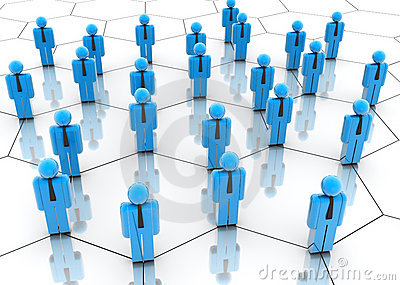 How much of the  trail is completed
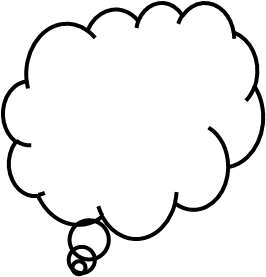 Name, email and phone number
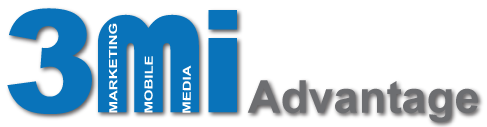 You are in control
Detailed reporting mechanism
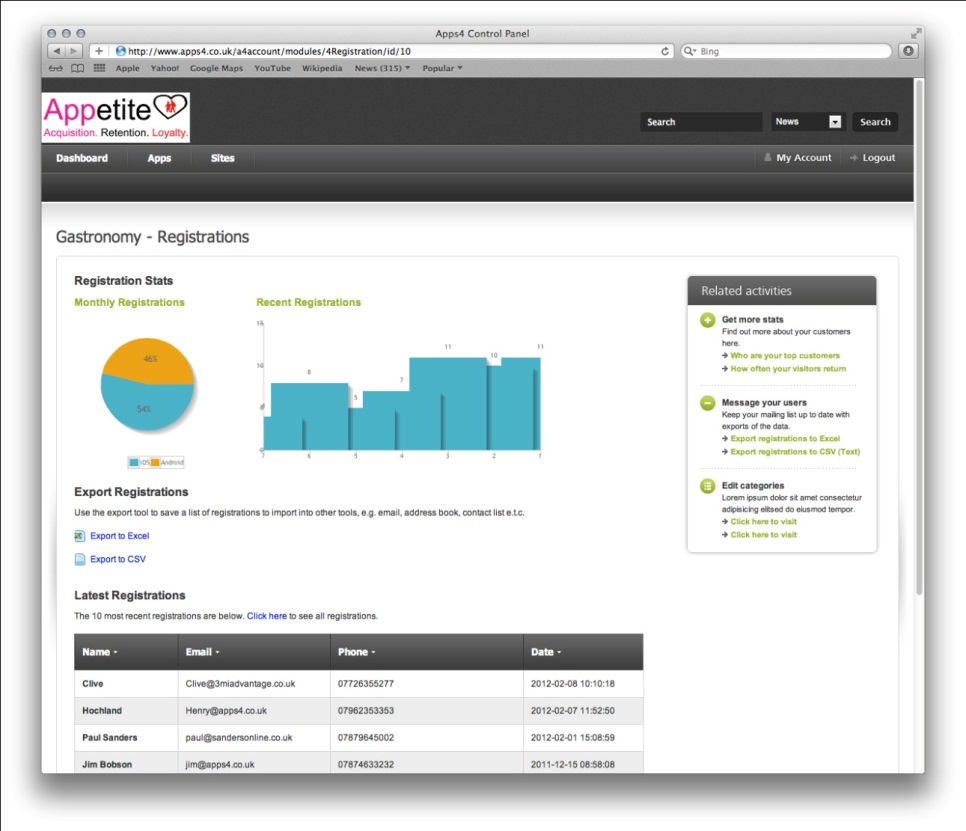 Create email, text and push notification campaigns based on real data
ALL activity is logged across Festival, Trail and Reward Apps
Export registration data
into email marketing platform
Analyse customers behaviour to bring back more visitors
Capture opt-in consumer data
Data provided in graph, table and CSV export file format
Build profile data about your visitor
Who, When, What, How Many…
All questions answered
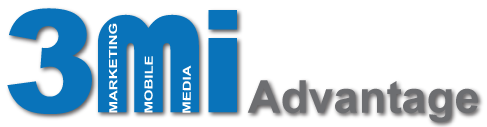 Get in touch
General enquiries for anything Mobile Marketing
Clive Hall
Director

clive@3miadvantage.co.uk
07726 355 277
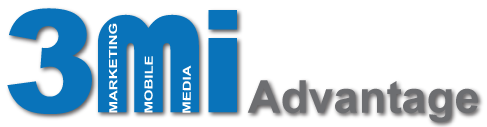 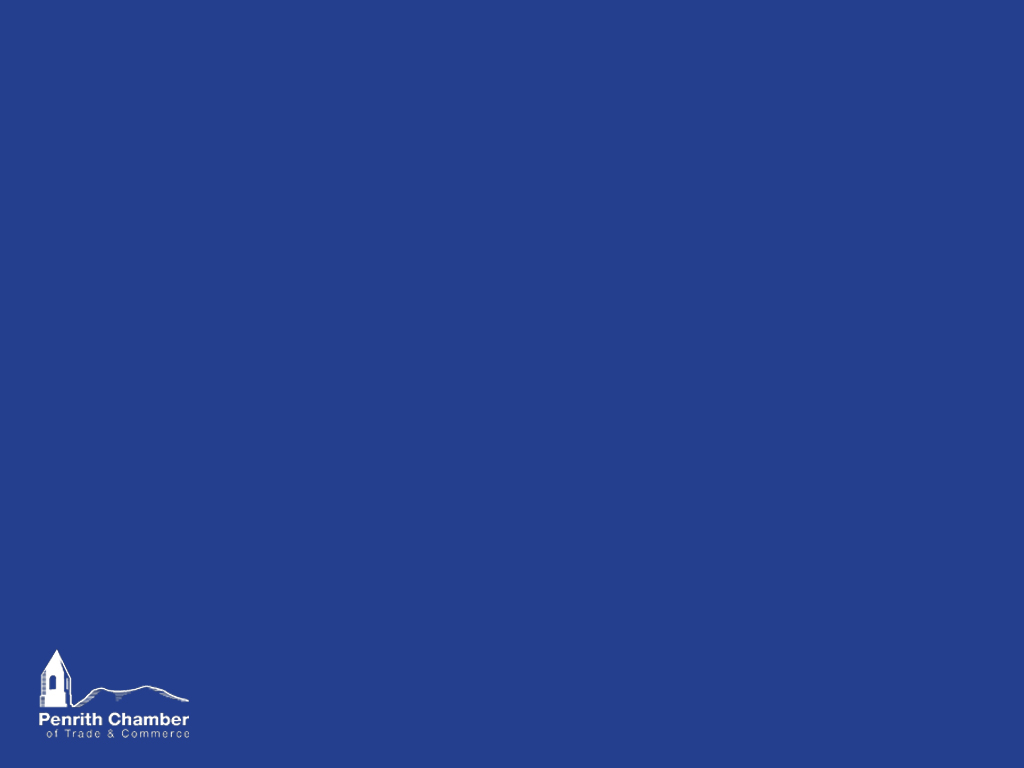 Adrian Robson Edwards Menswear 
& 
James Norris - John Norris of Penrith
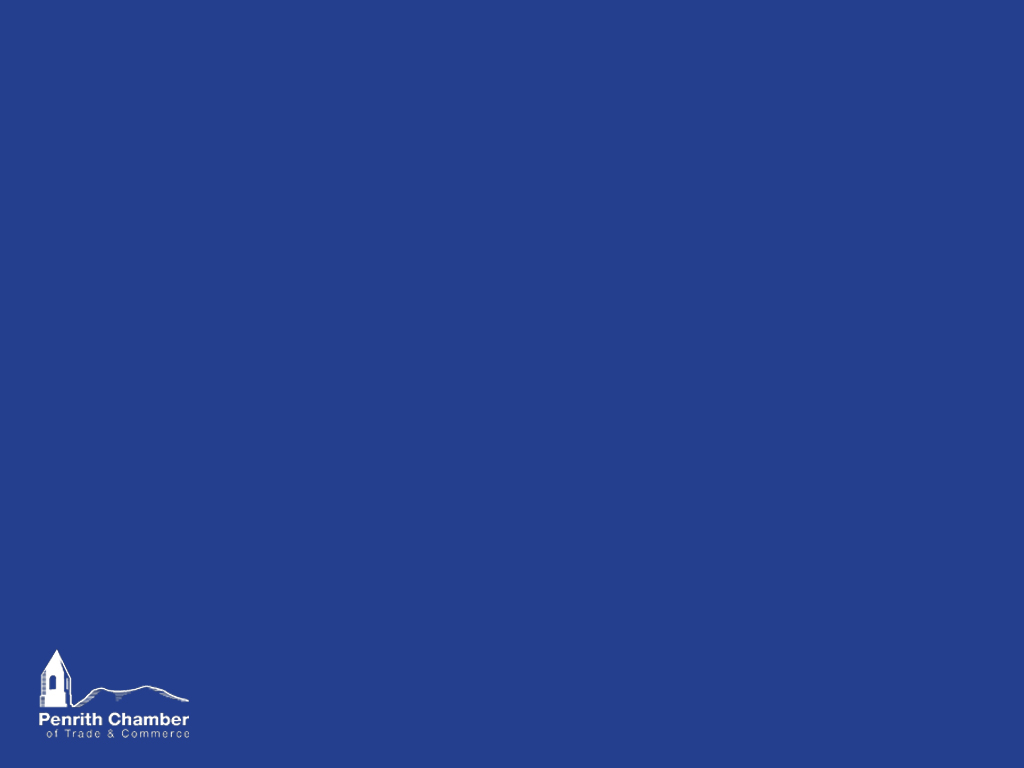 Dates for your Diary

July 20th to 27th - Eden Food & Farming Festival

August 6th - Chamber Summer Social

September 3rd - General Business Meeting with Speaker

October 1st - B2B event - A visit to the Lakes Free Range Egg Company

November 5th - General Business Meeting with Speaker

November 30th to 25th December - Winter Festival

December 17th - Chamber Christmas Drinks